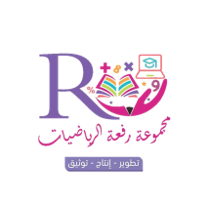 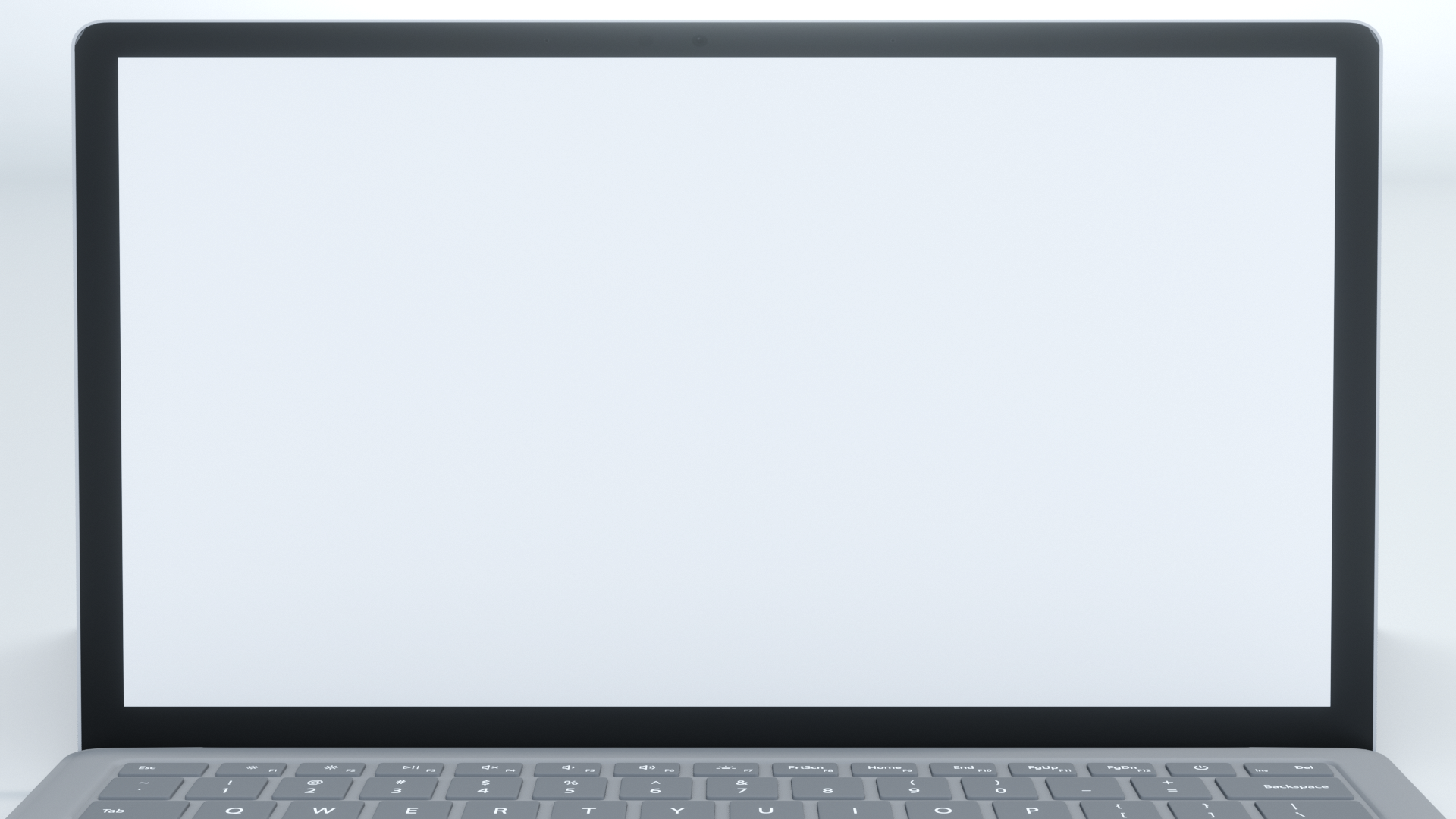 التاريخ :   /    / 1443هـ
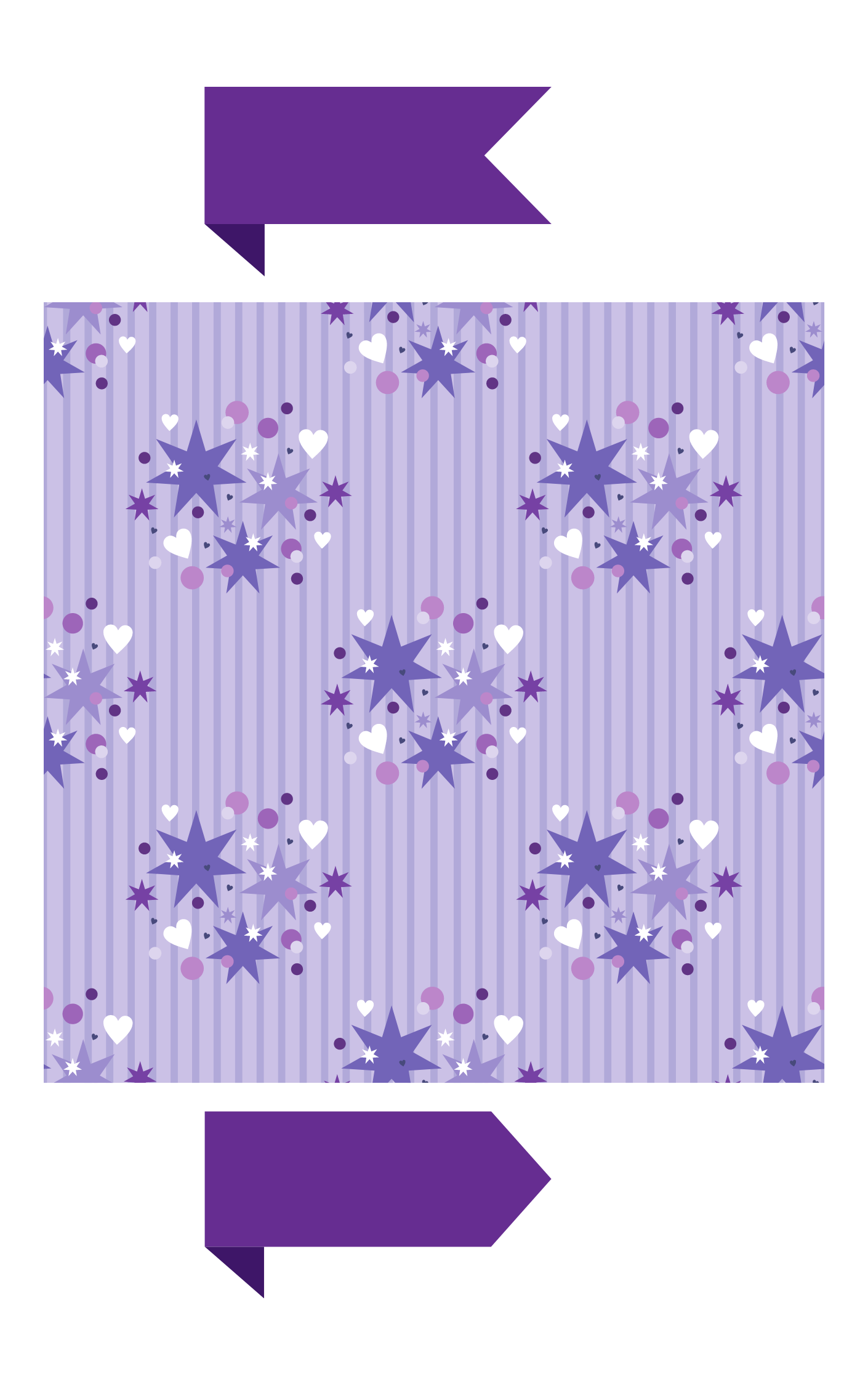 تهيئة
الحصة  :     الفصل : 1 /
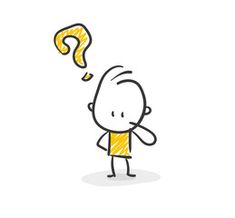 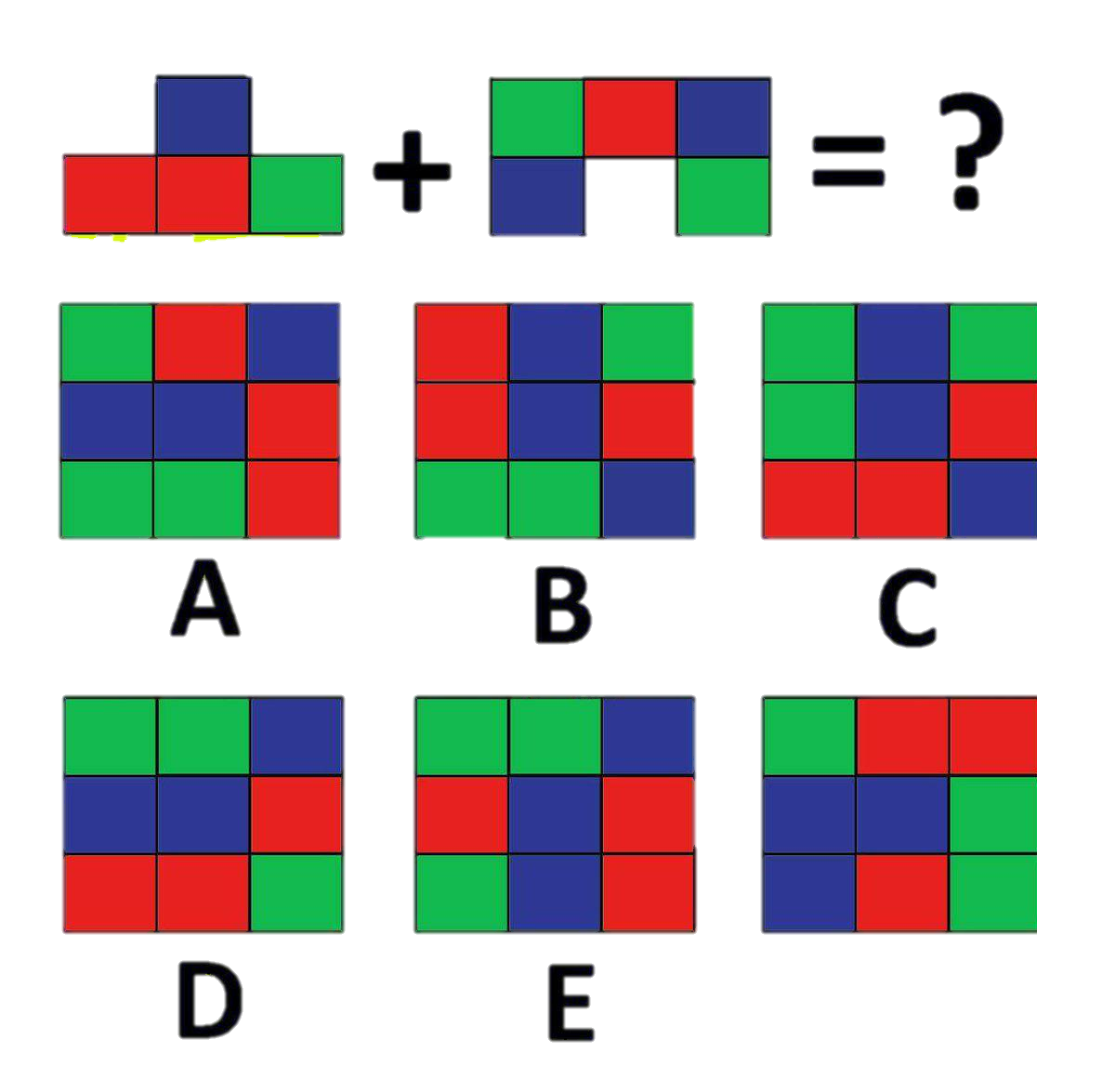 B
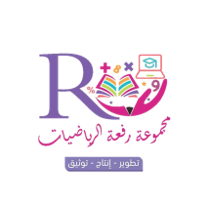 @mimaalth
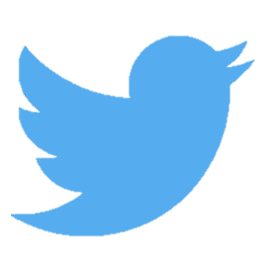 [Speaker Notes: تم تنزيل هذا القالب من موقع ingez-ppt.com]
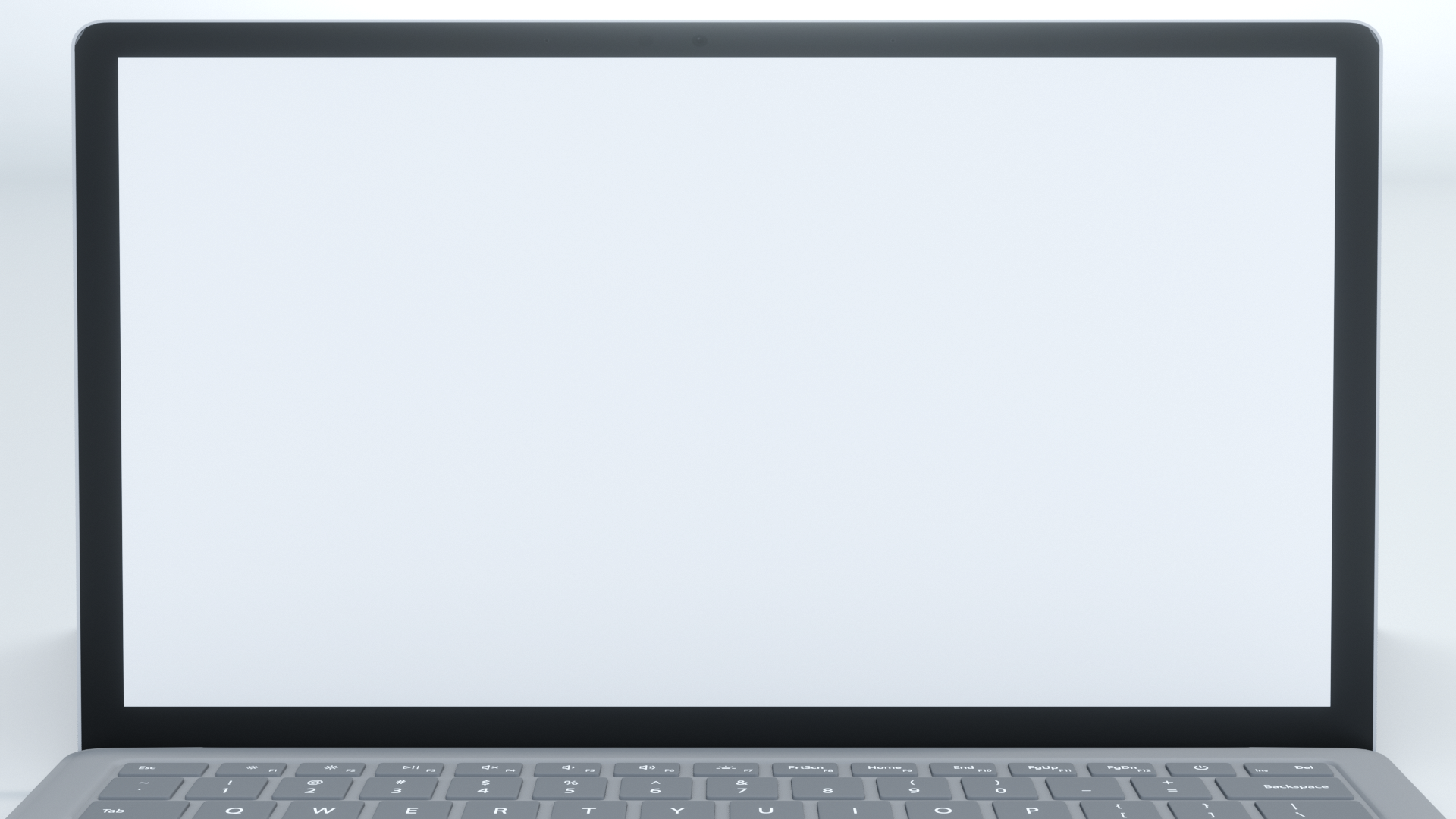 عنوان الدرس :
التاريخ :   /    / 1443هـ
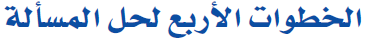 الحصة  :     الفصل : 1 /
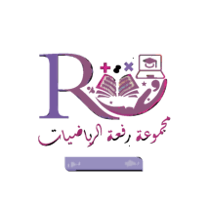 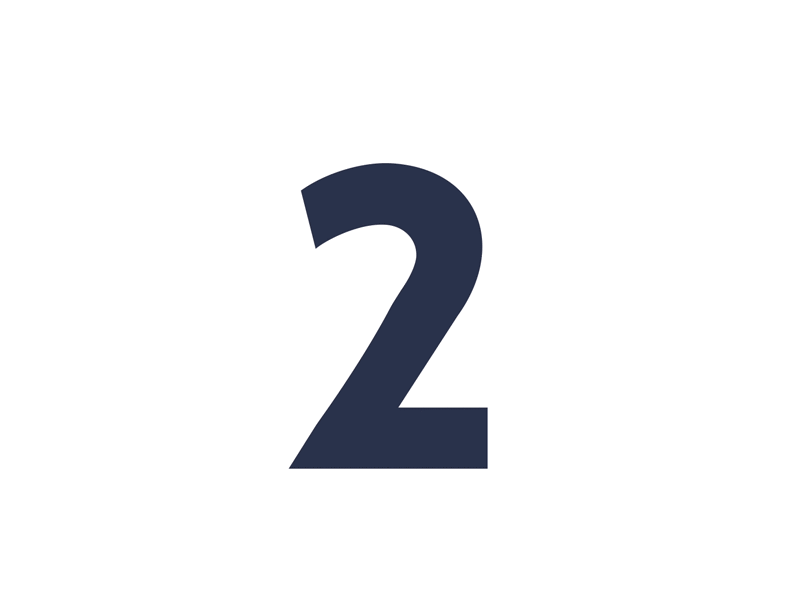 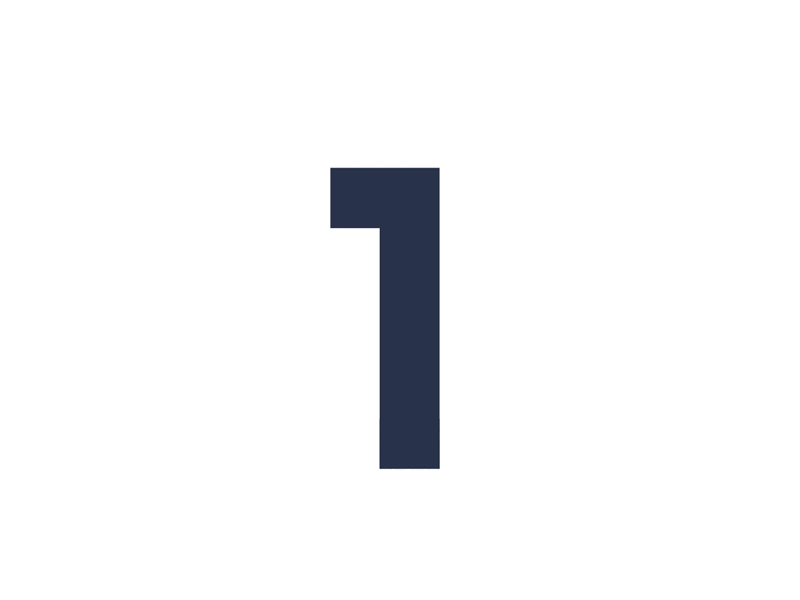 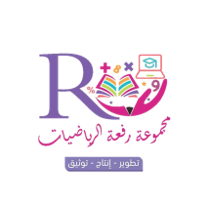 التدريس
التركيز
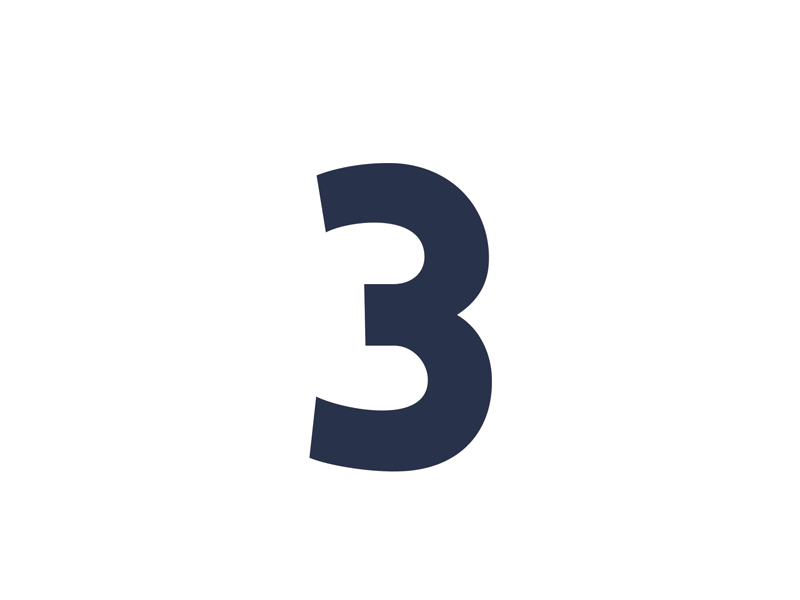 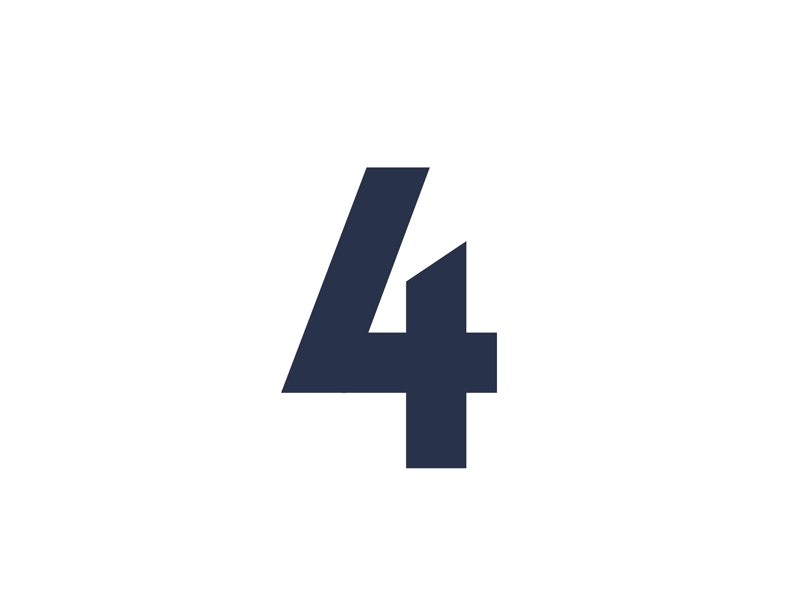 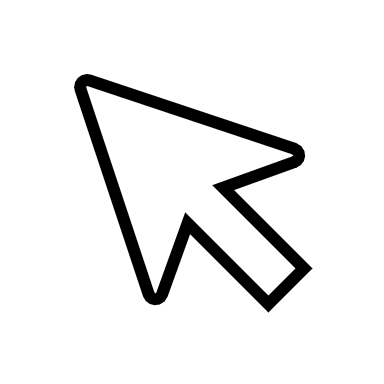 التدريب
التقويم
@mimaalth
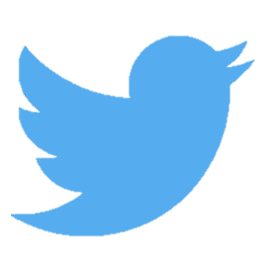 [Speaker Notes: تم تنزيل هذا القالب من موقع ingez-ppt.com]
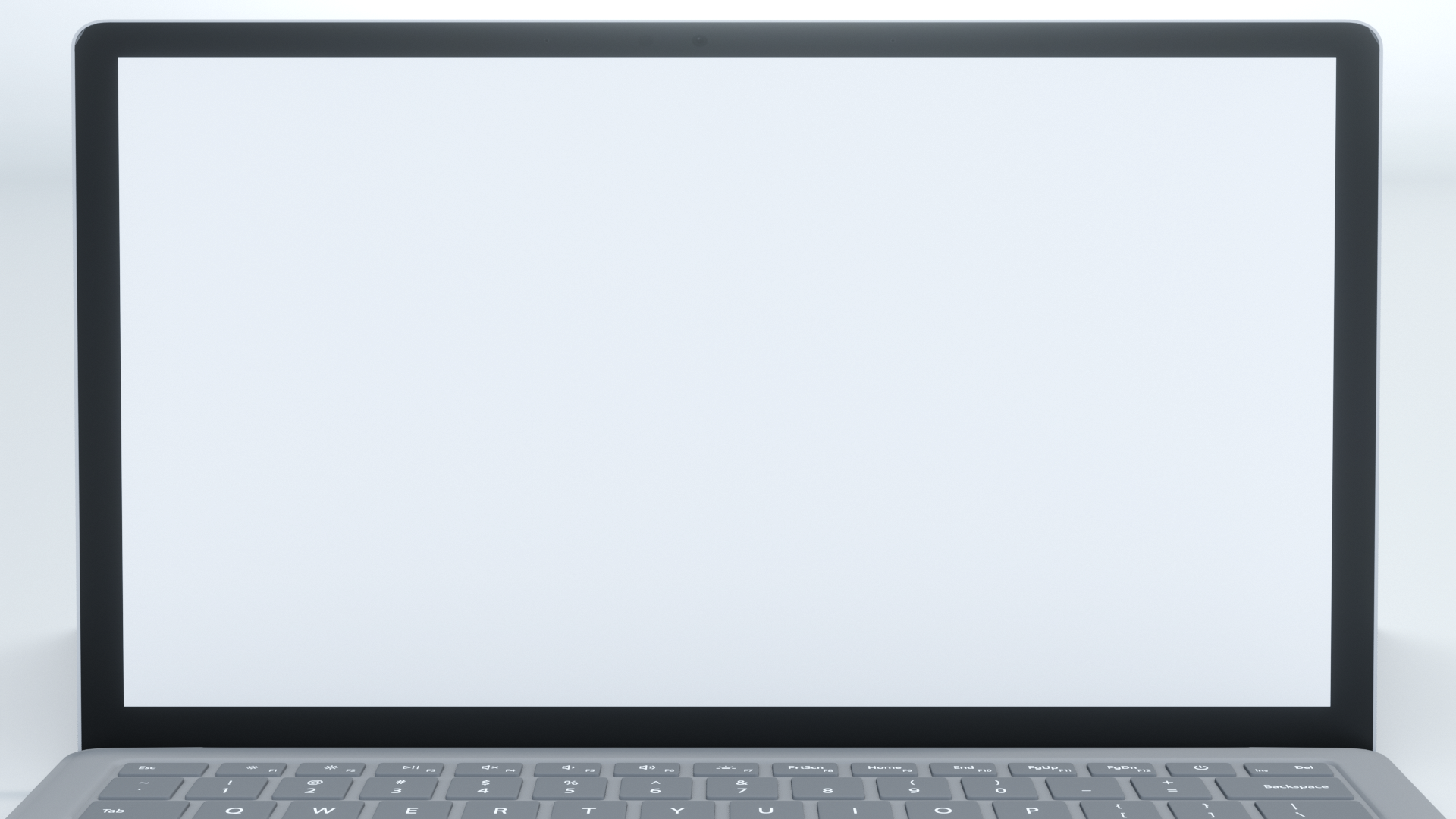 عنوان الدرس :
التاريخ :   /    / 1443هـ
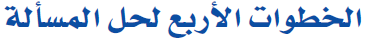 الحصة  :     الفصل : 1 /
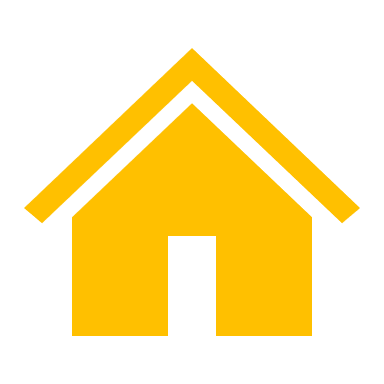 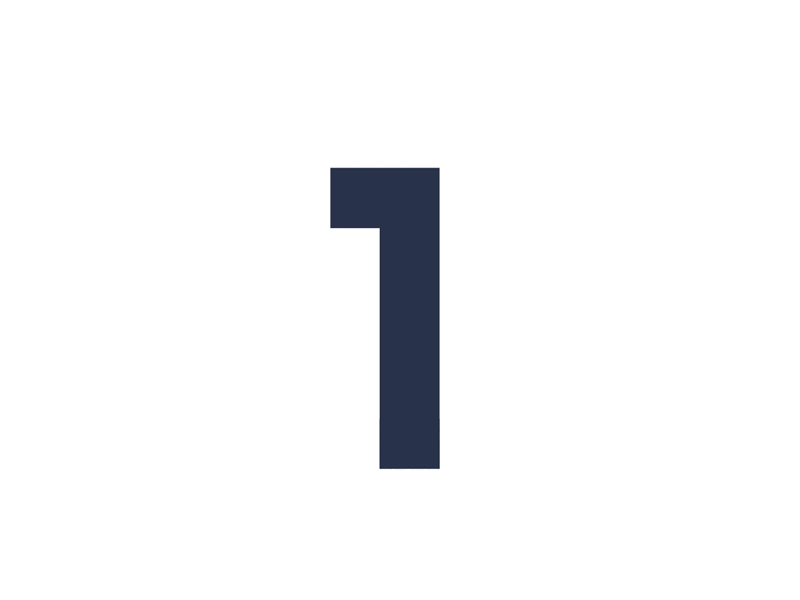 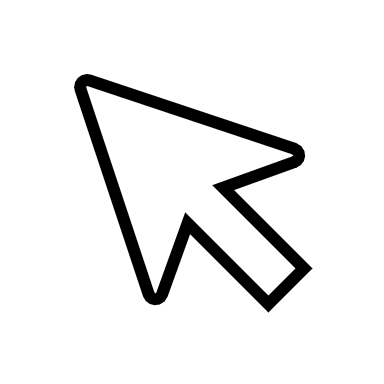 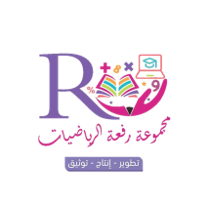 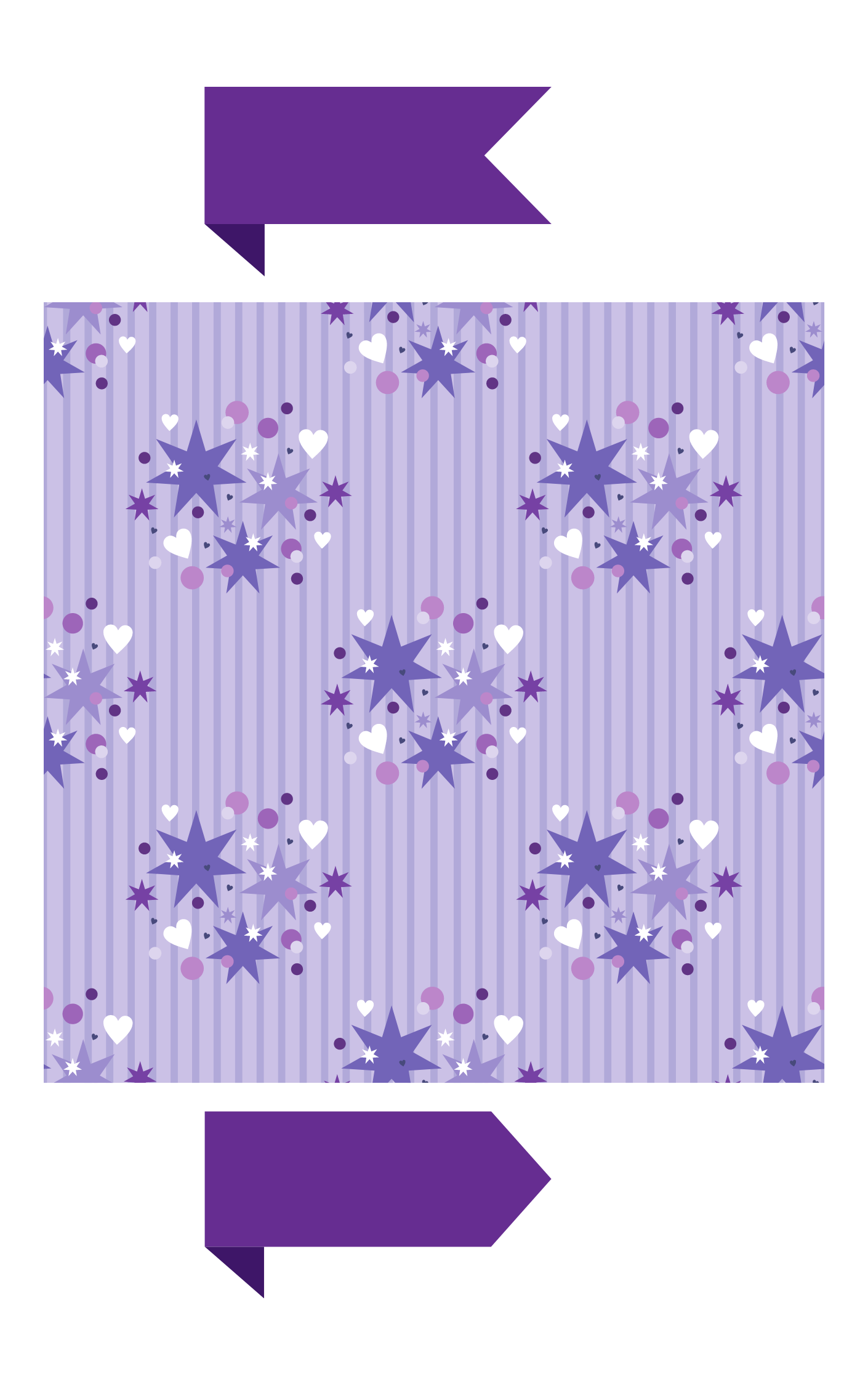 تعلمنا سابقاً
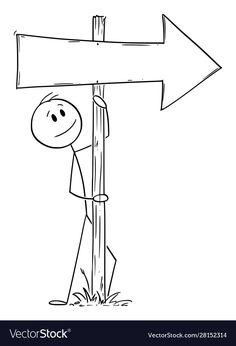 جدول التعلم
@mimaalth
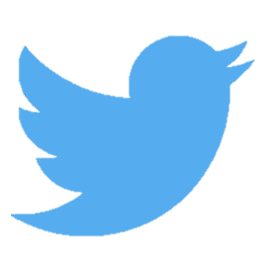 [Speaker Notes: تم تنزيل هذا القالب من موقع ingez-ppt.com]
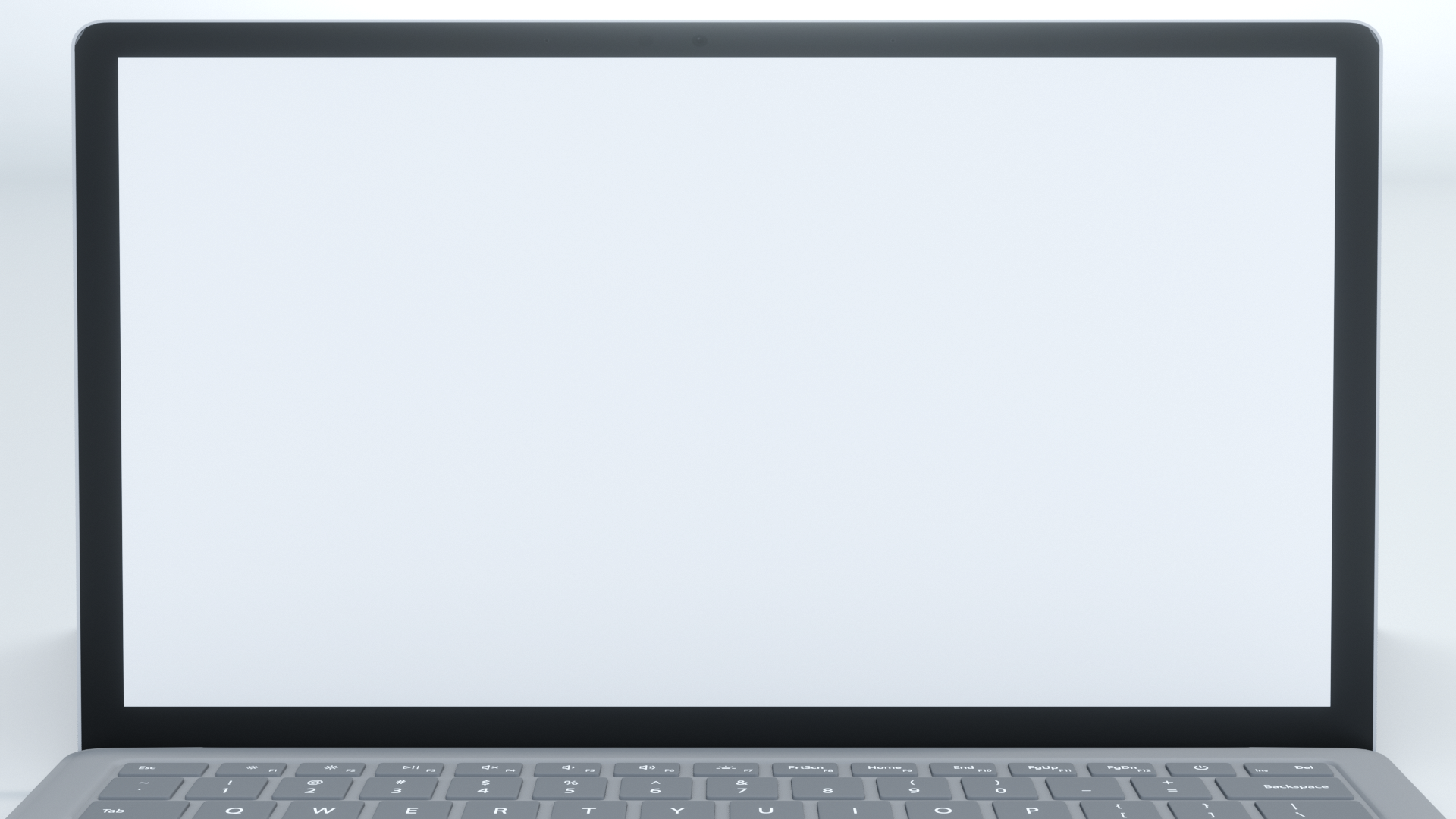 عنوان الدرس :
التاريخ :   /    / 1443هـ
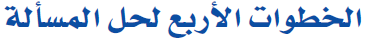 الحصة  :     الفصل : 1 /
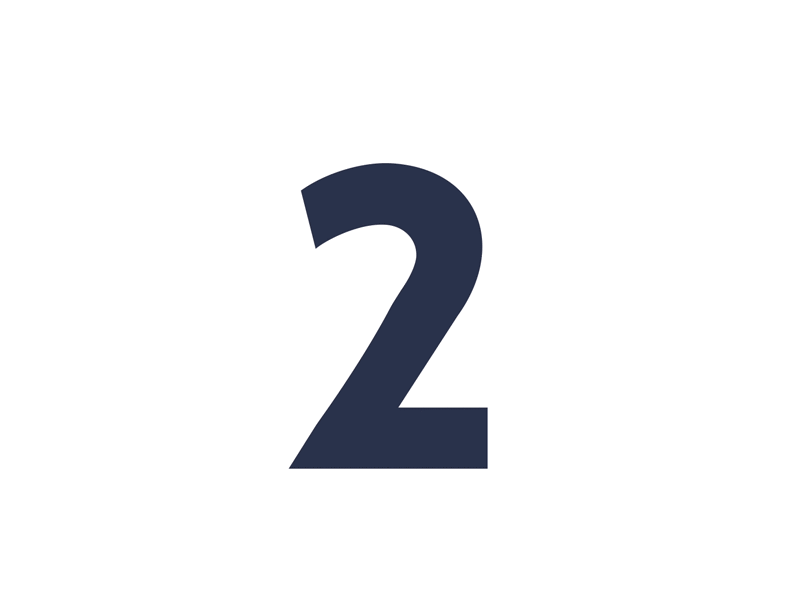 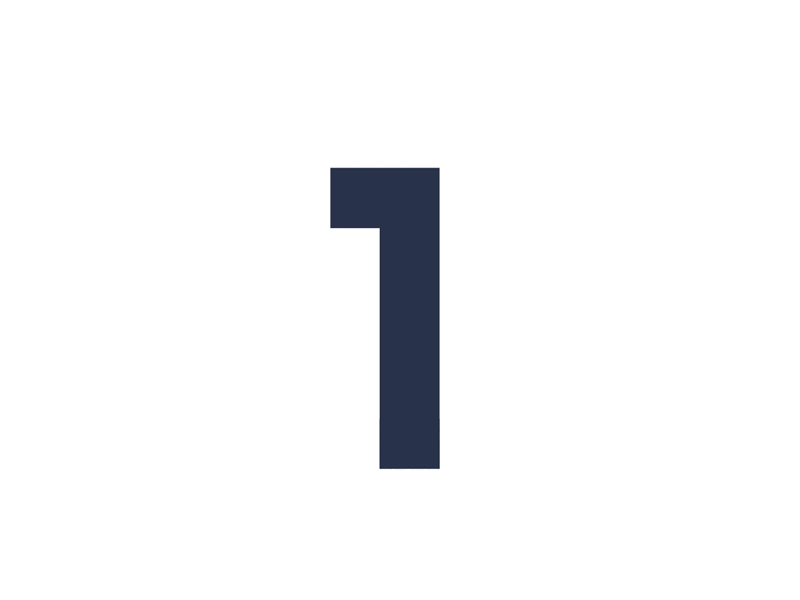 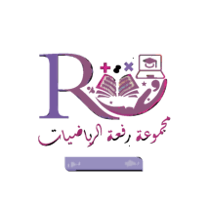 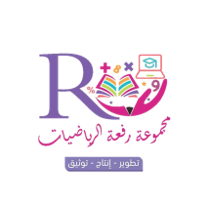 التدريس
التركيز
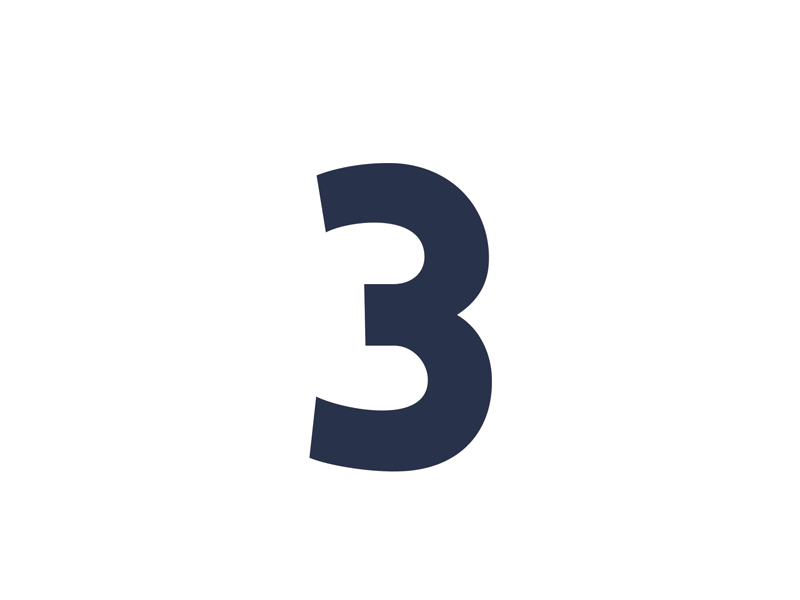 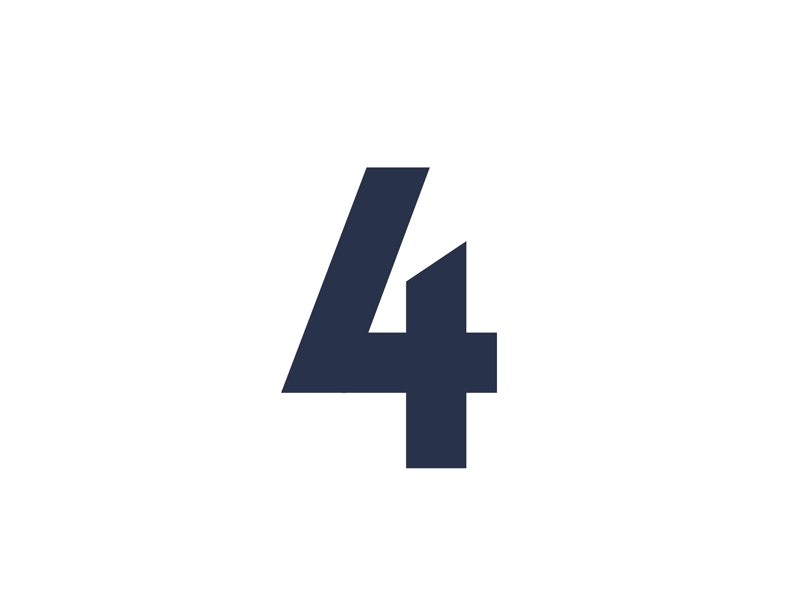 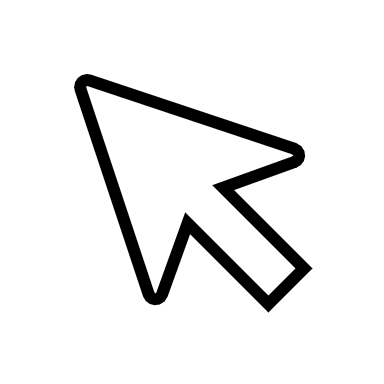 التدريب
التقويم
@mimaalth
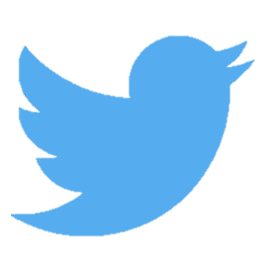 [Speaker Notes: تم تنزيل هذا القالب من موقع ingez-ppt.com]
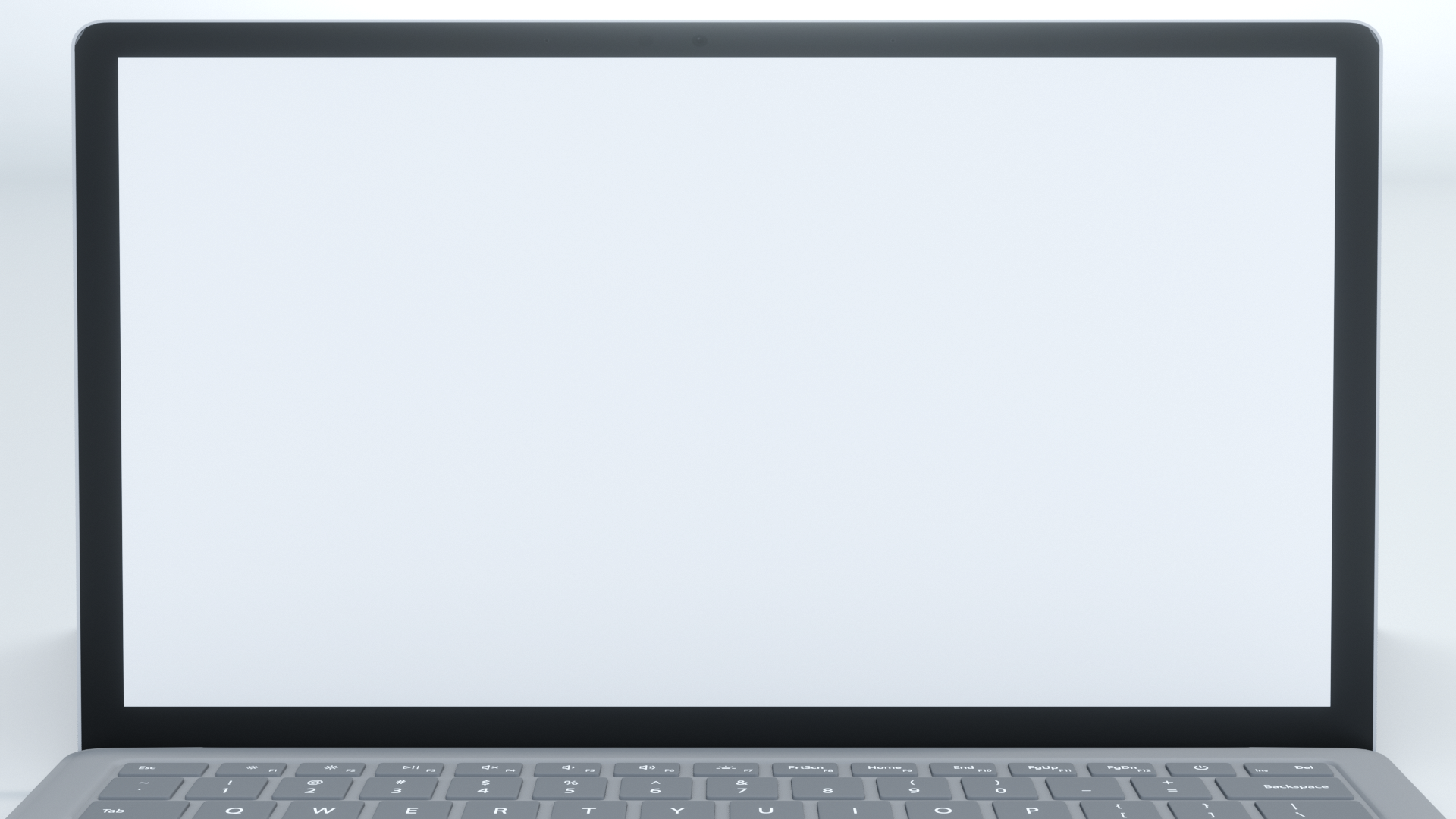 التاريخ :   /    / 1443هـ
عنوان الدرس :
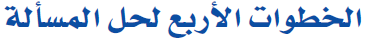 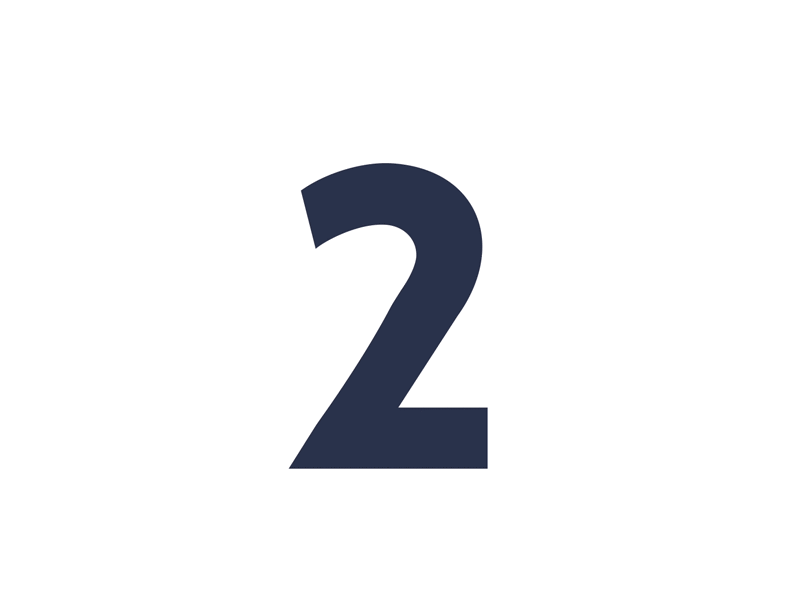 الحصة  :     الفصل : 1 /
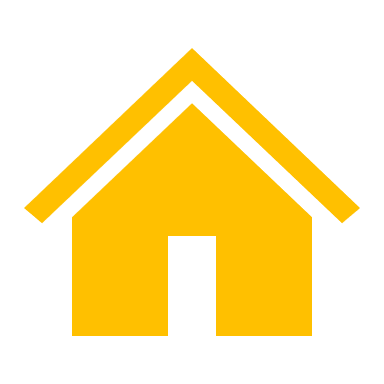 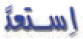 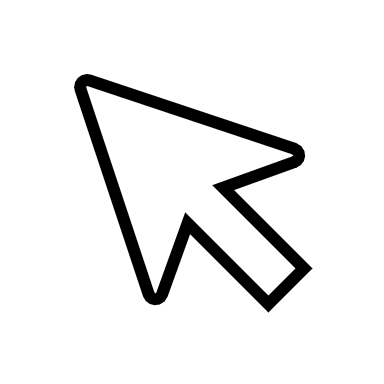 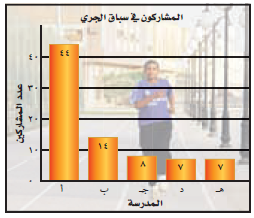 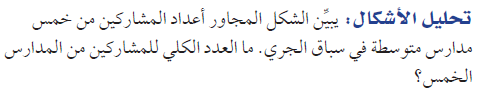 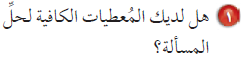 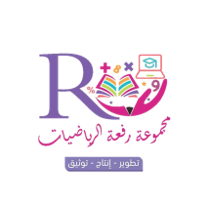 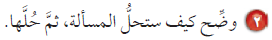 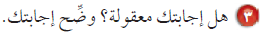 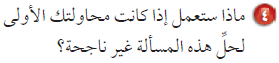 @mimaalth
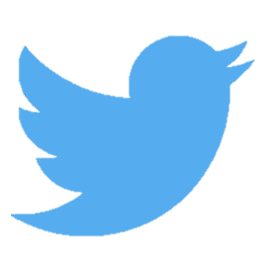 [Speaker Notes: تم تنزيل هذا القالب من موقع ingez-ppt.com]
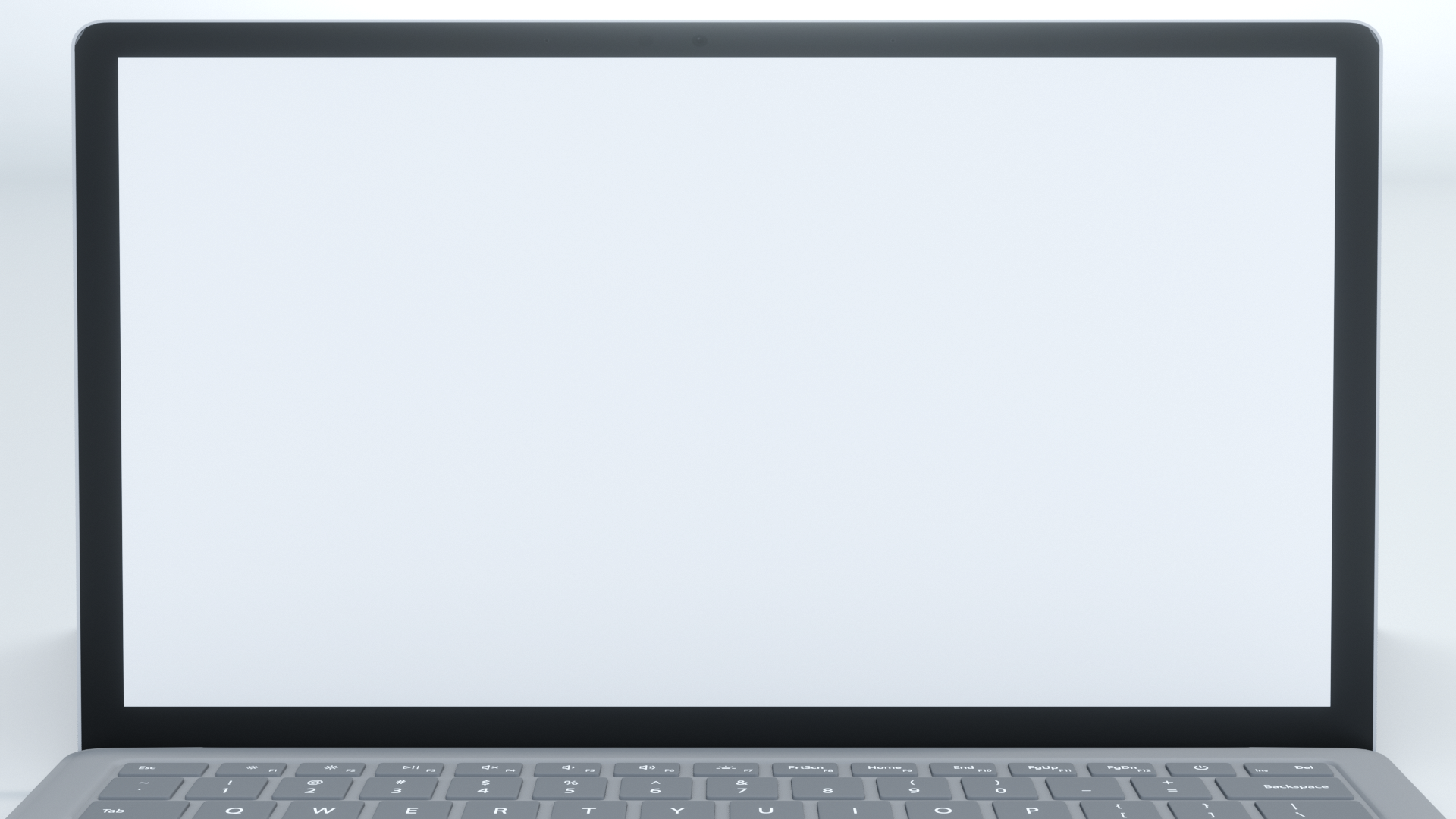 عنوان الدرس :
التاريخ :   /    / 1443هـ
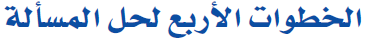 الحصة  :     الفصل : 1 /
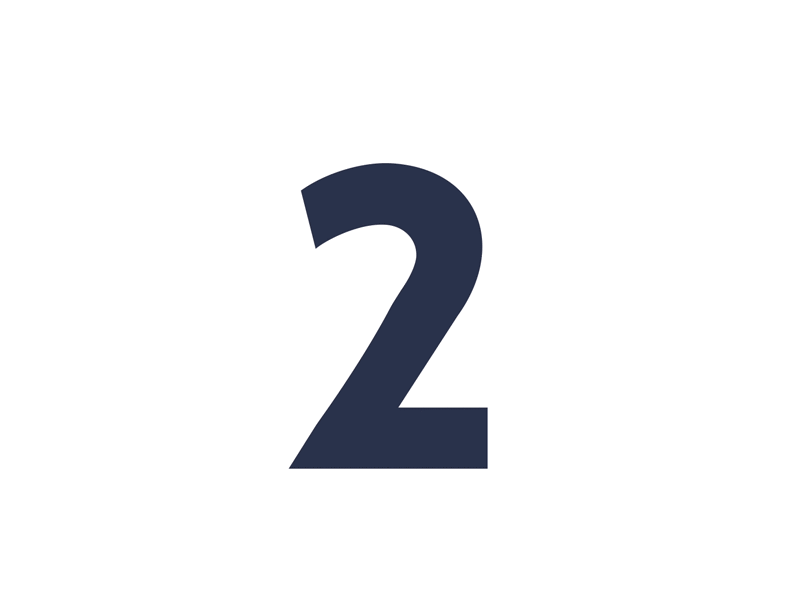 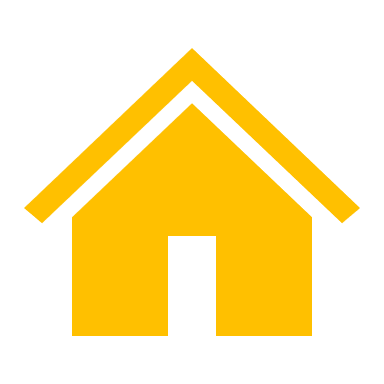 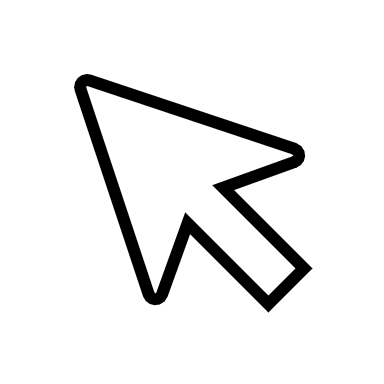 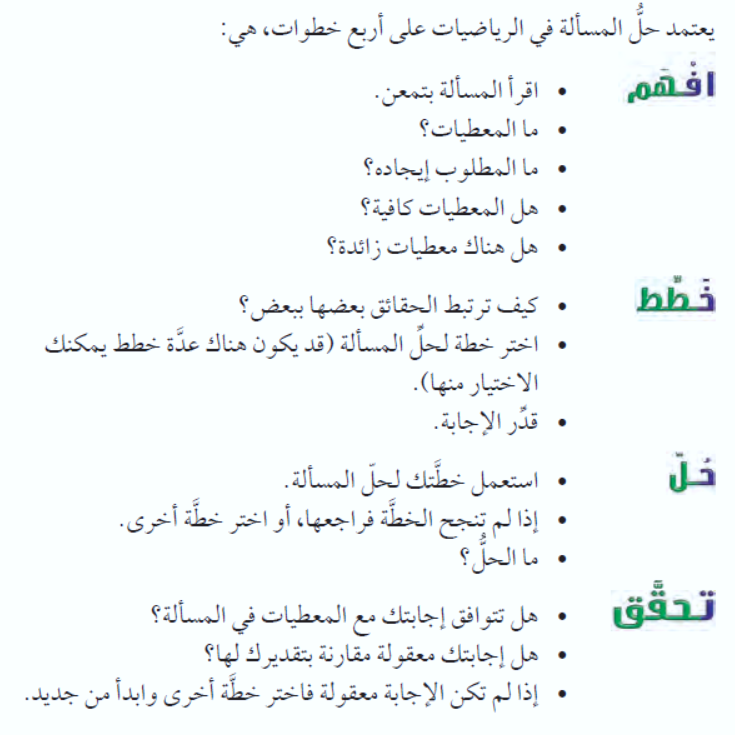 ص 12
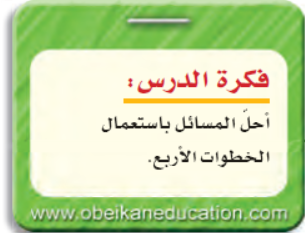 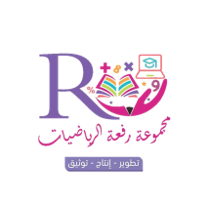 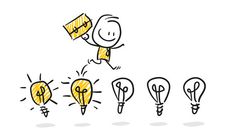 @mimaalth
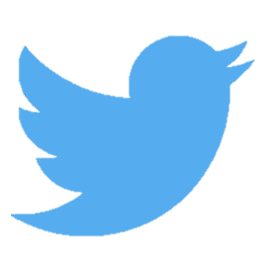 [Speaker Notes: تم تنزيل هذا القالب من موقع ingez-ppt.com]
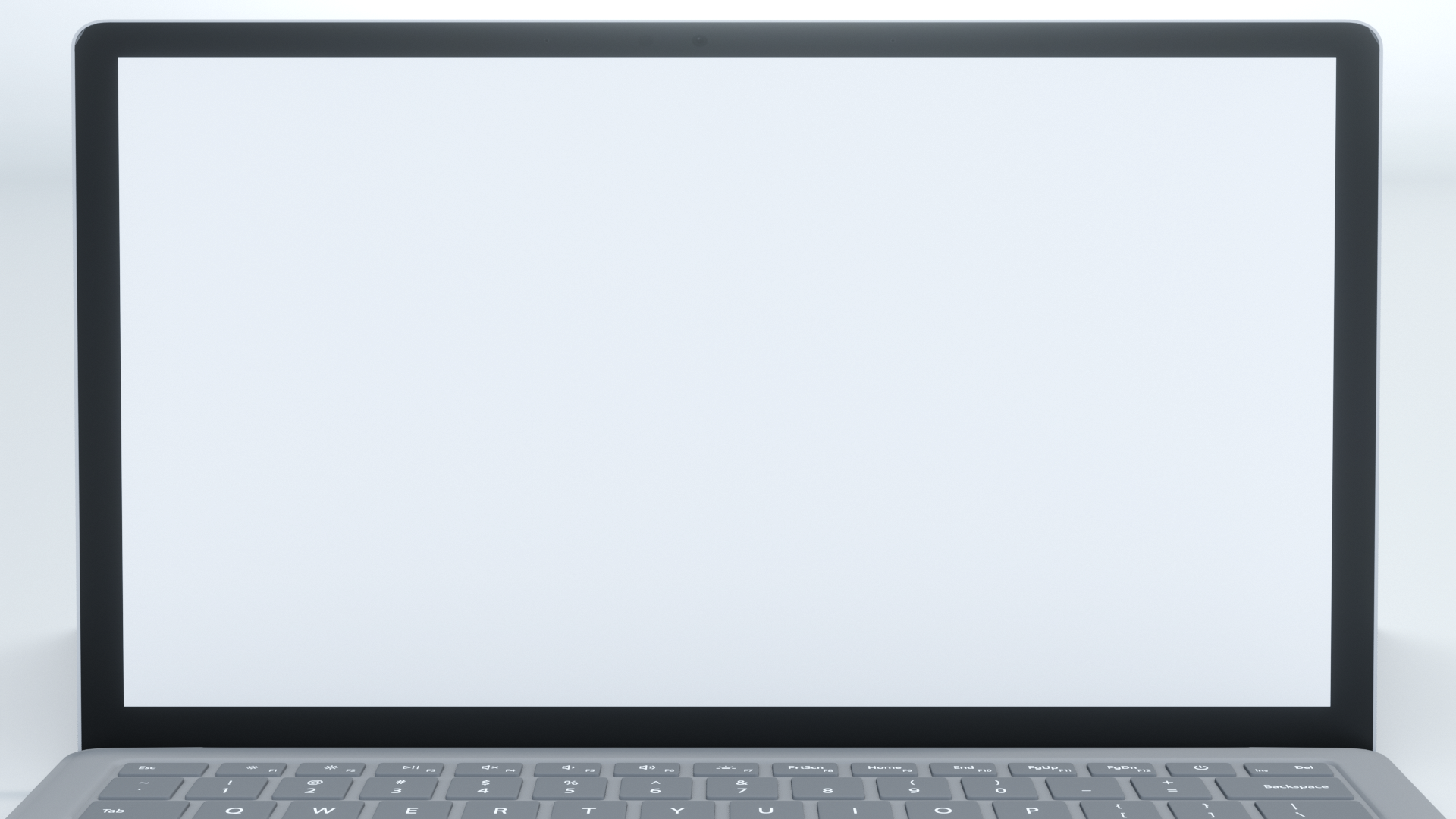 عنوان الدرس :
التاريخ :   /    / 1443هـ
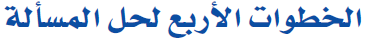 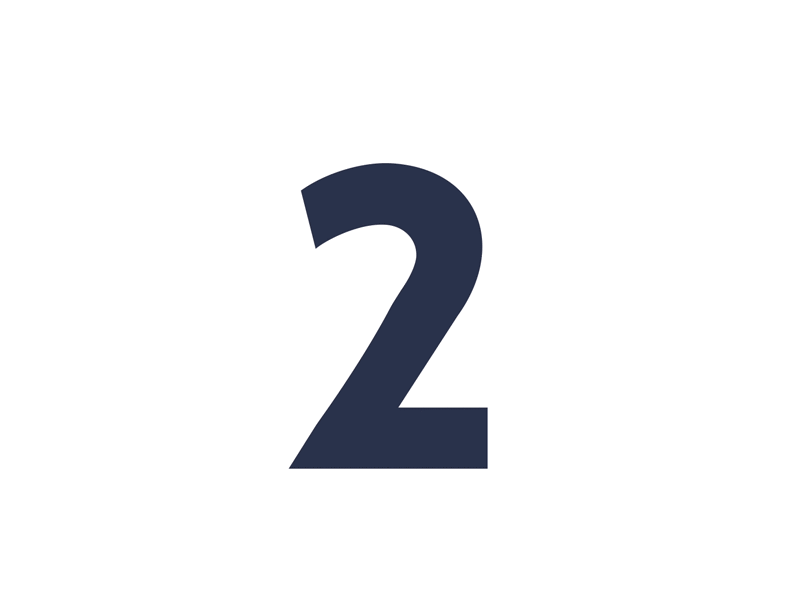 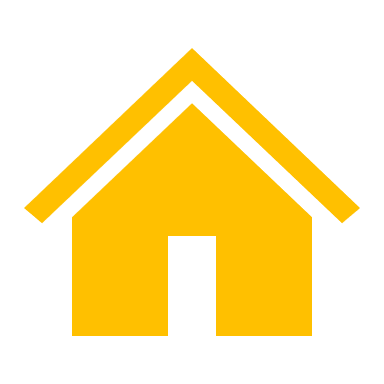 الحصة  :     الفصل : 1 /
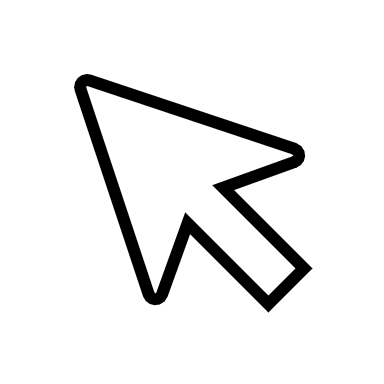 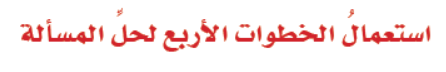 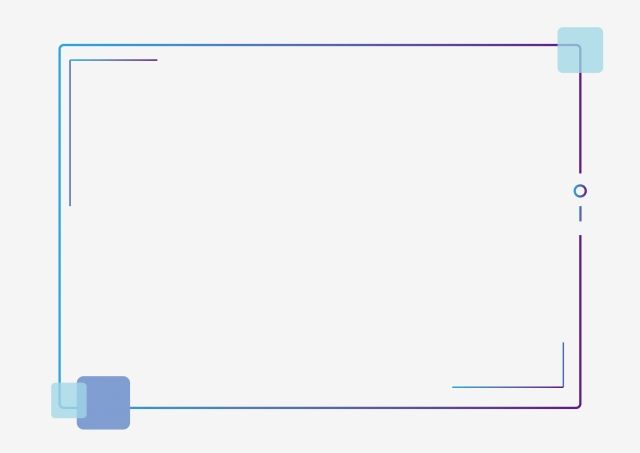 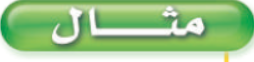 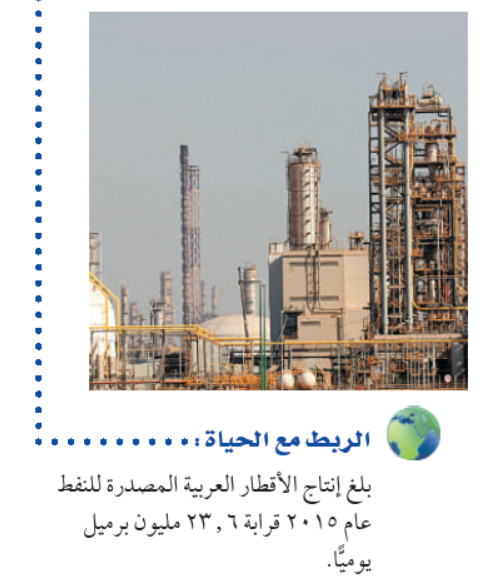 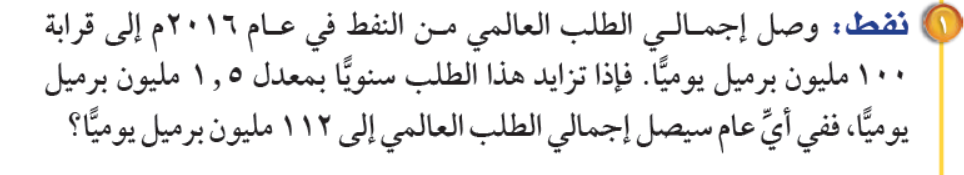 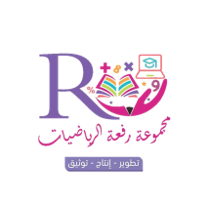 ص 13
@mimaalth
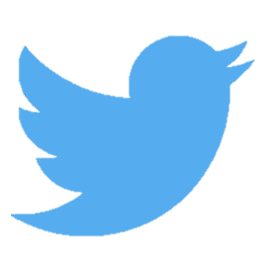 [Speaker Notes: تم تنزيل هذا القالب من موقع ingez-ppt.com]
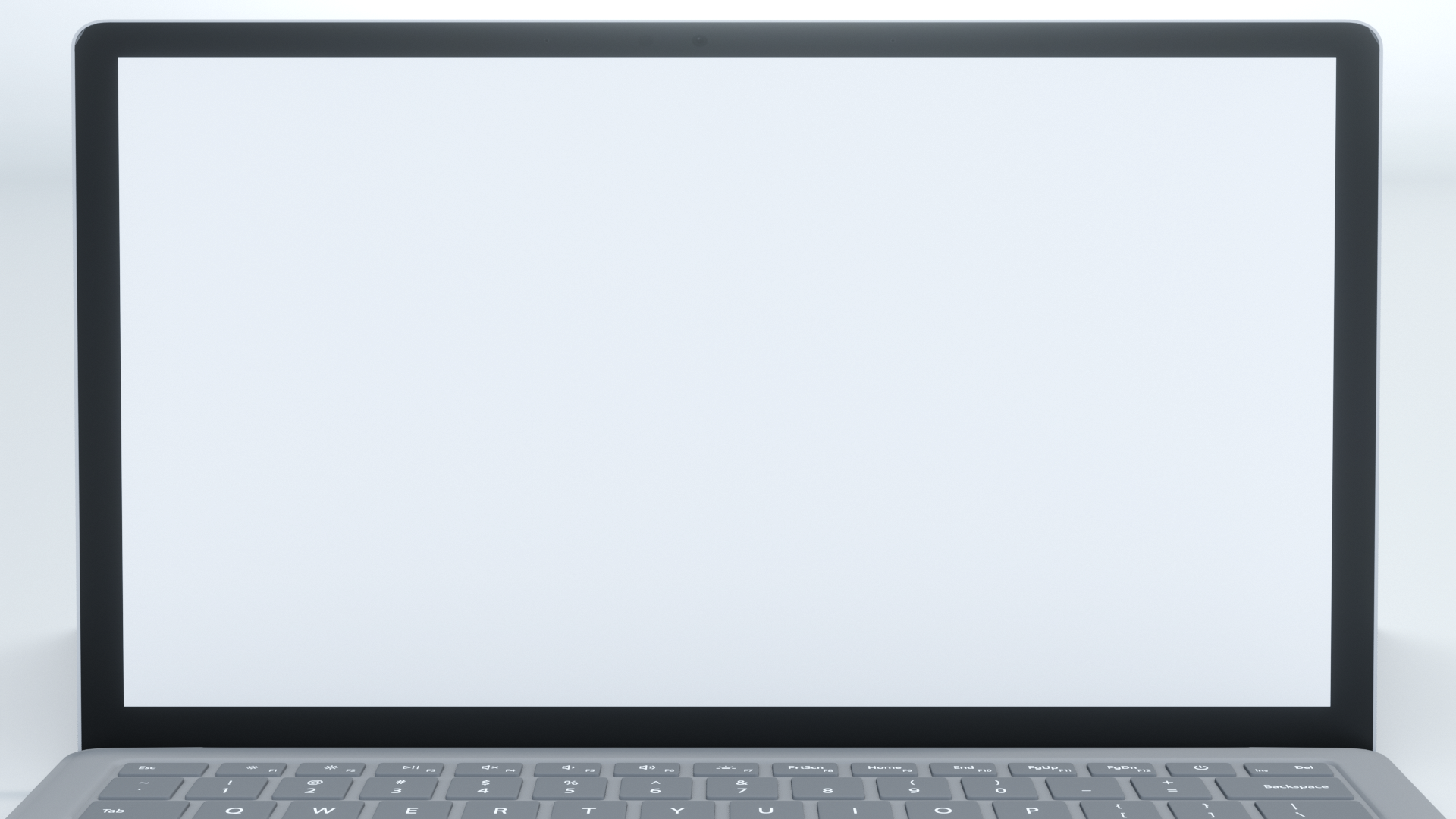 التاريخ :   /    / 1443هـ
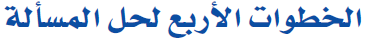 عنوان الدرس :
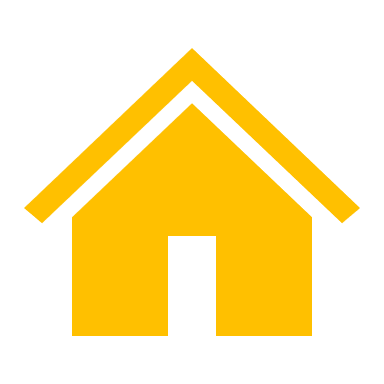 الحصة  :     الفصل : 1 /
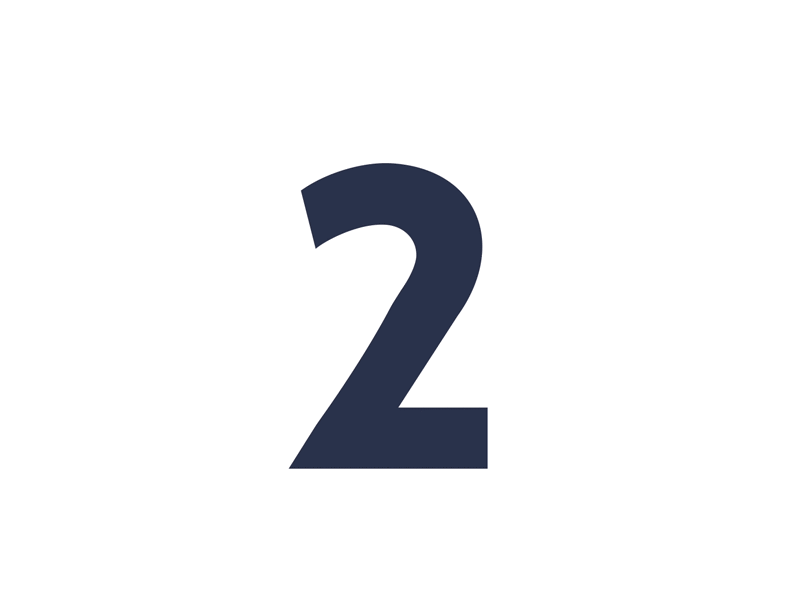 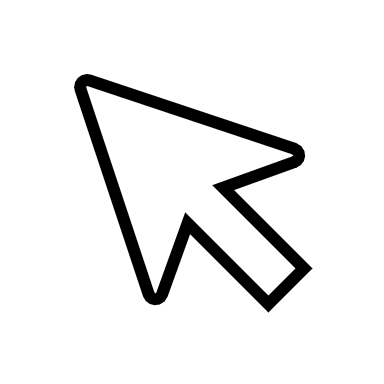 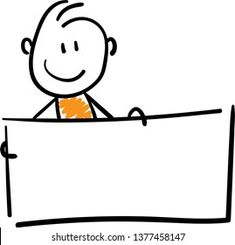 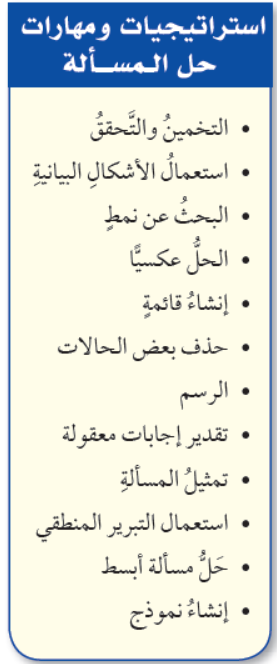 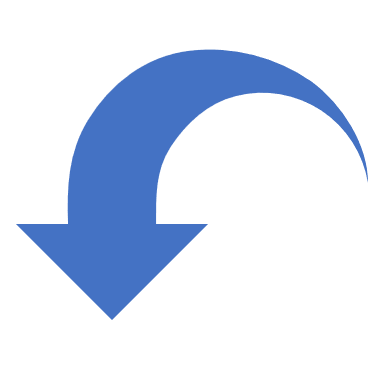 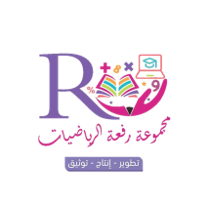 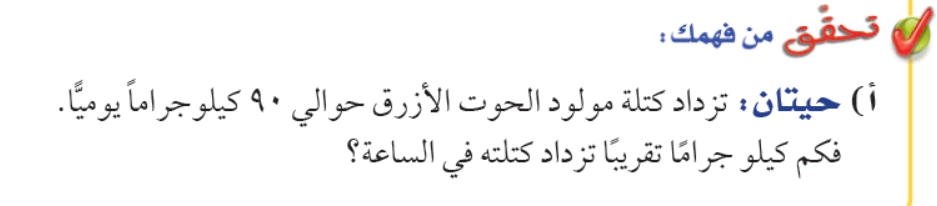 @mimaalth
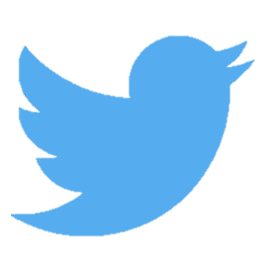 [Speaker Notes: تم تنزيل هذا القالب من موقع ingez-ppt.com]
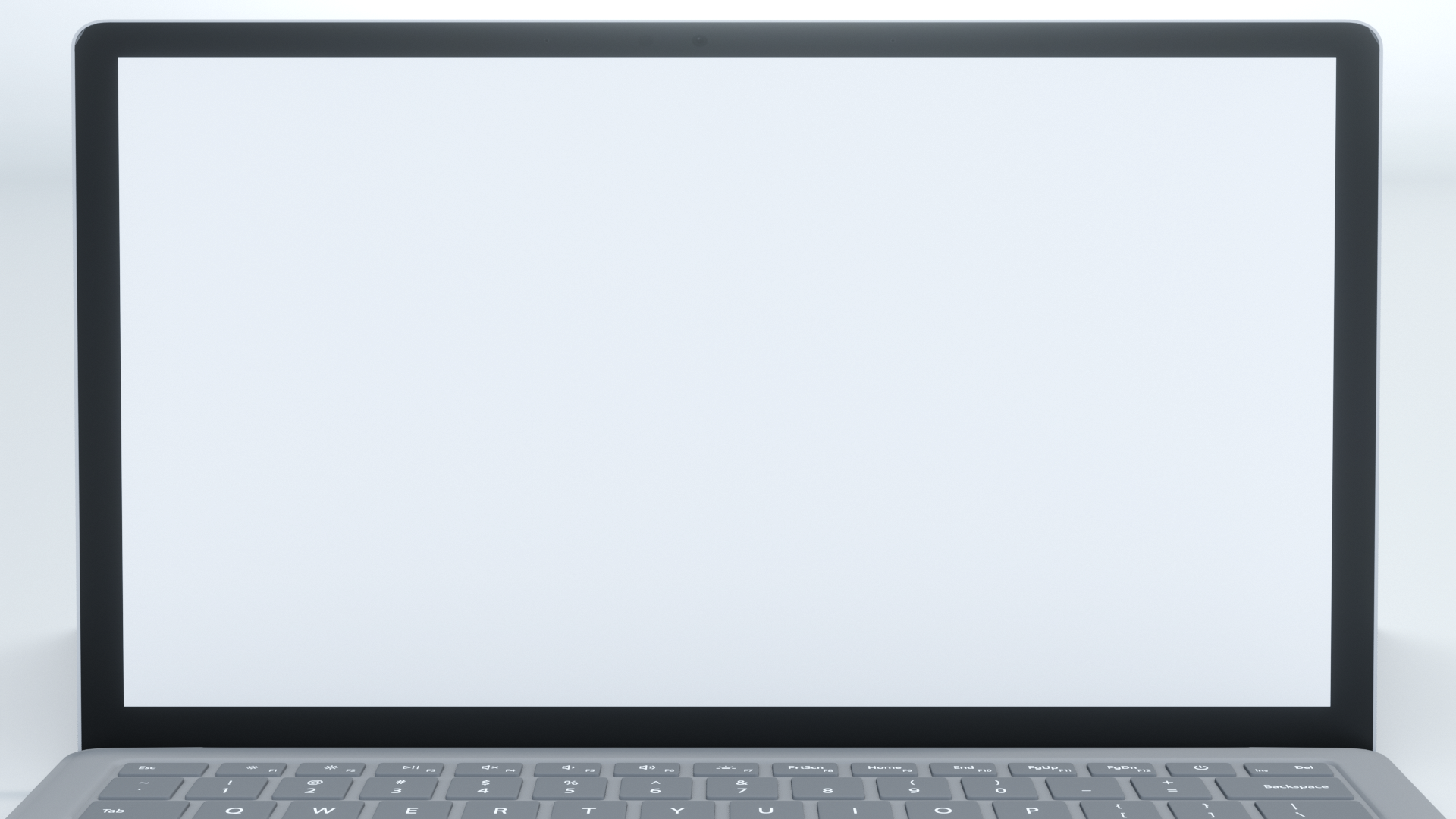 التاريخ :   /    / 1443هـ
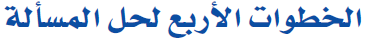 عنوان الدرس :
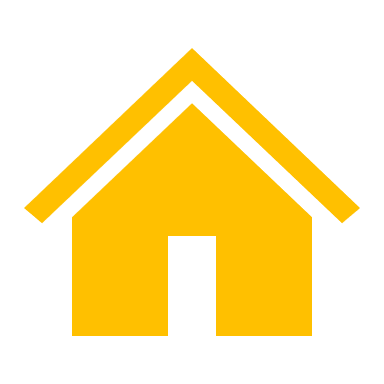 الحصة  :     الفصل : 1 /
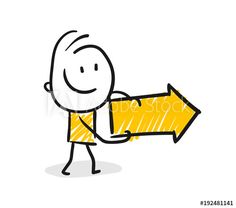 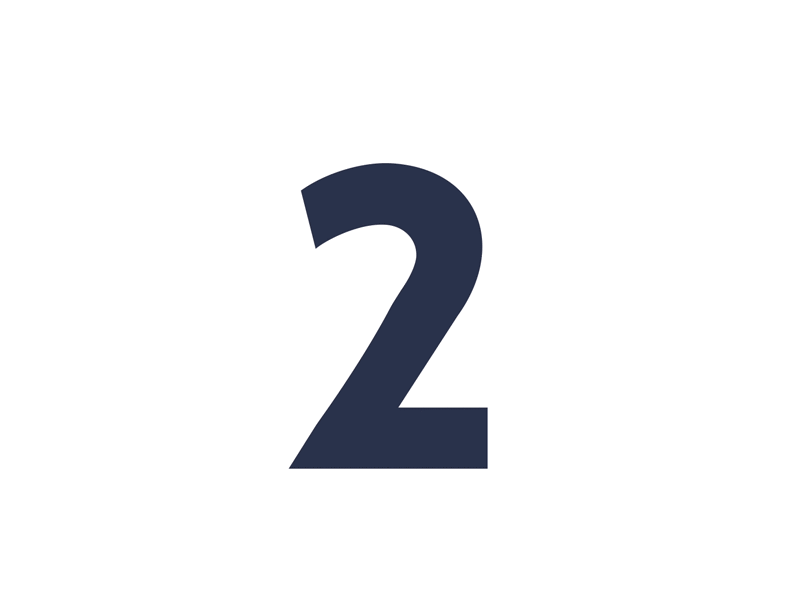 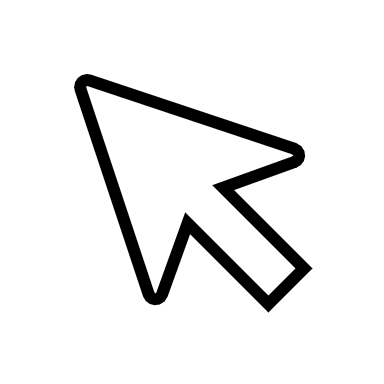 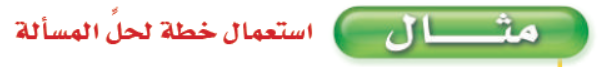 ص 14
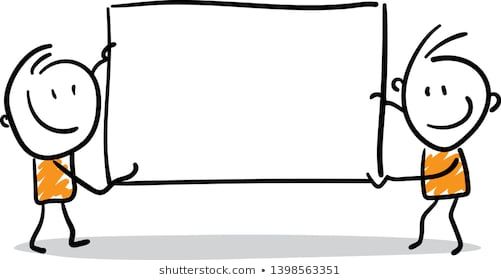 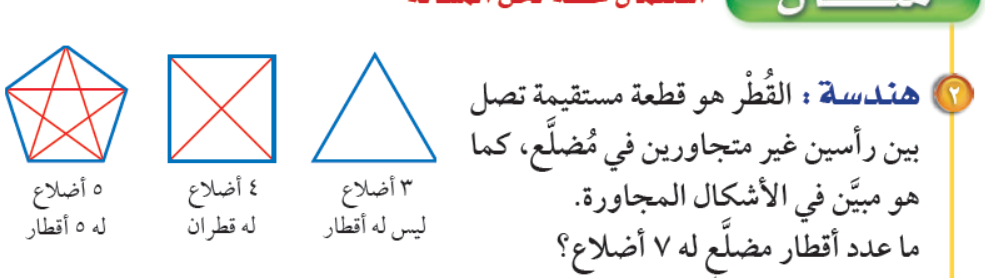 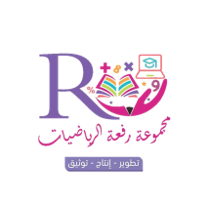 @mimaalth
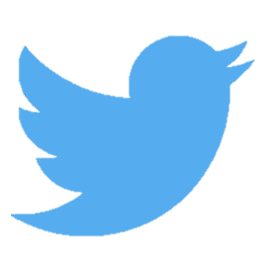 [Speaker Notes: تم تنزيل هذا القالب من موقع ingez-ppt.com]
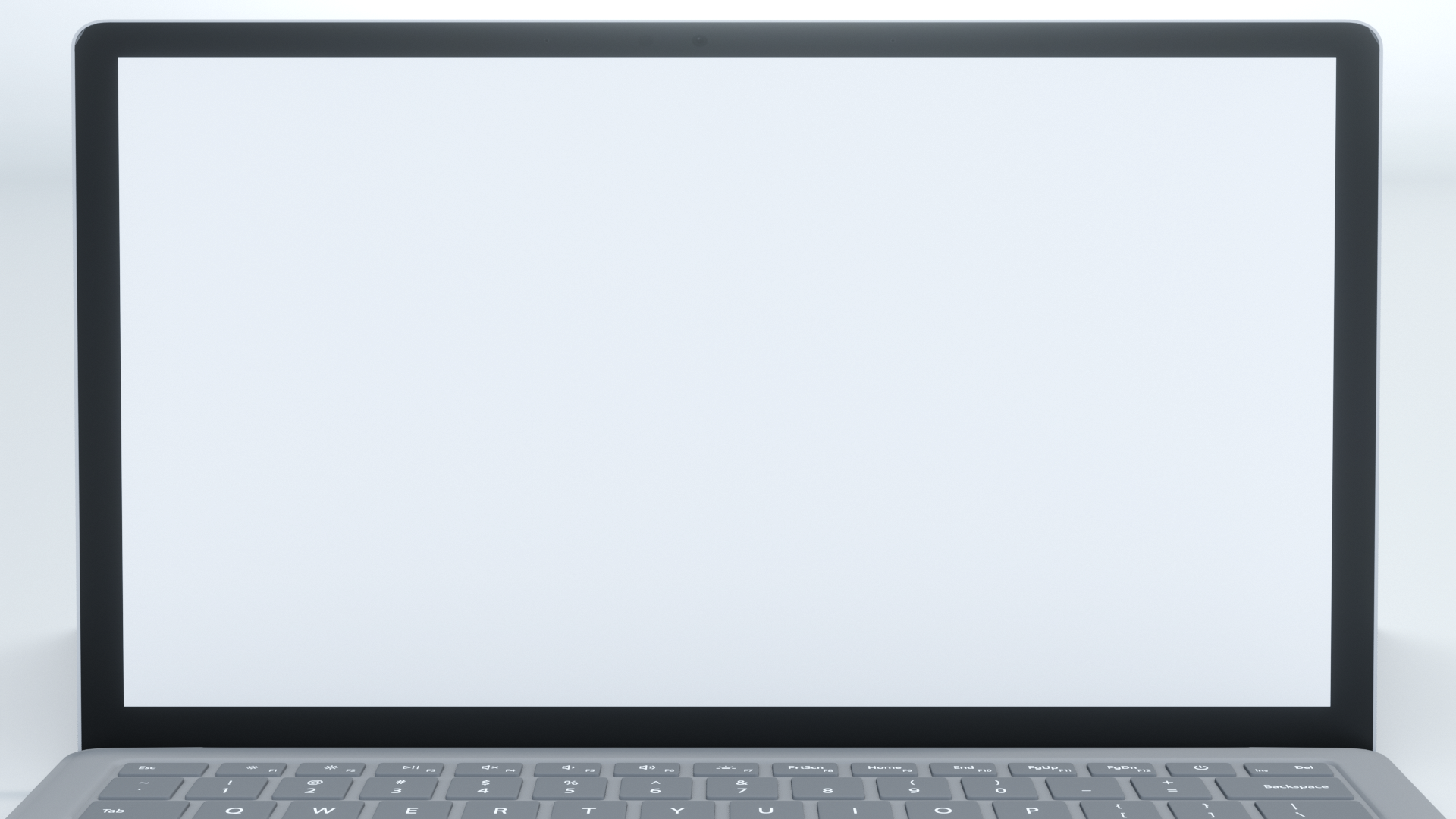 التاريخ :   /    / 1443هـ
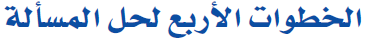 عنوان الدرس :
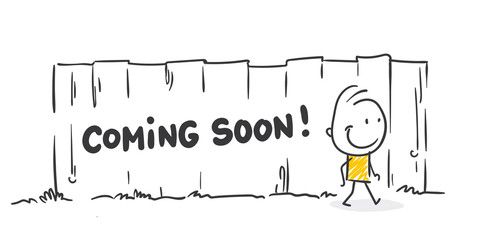 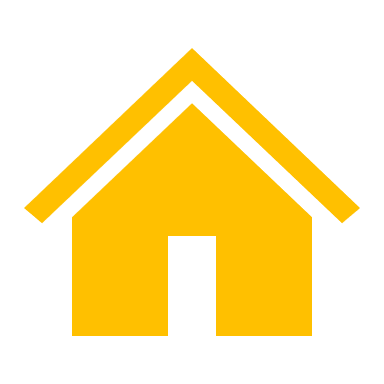 الحصة  :     الفصل : 1 /
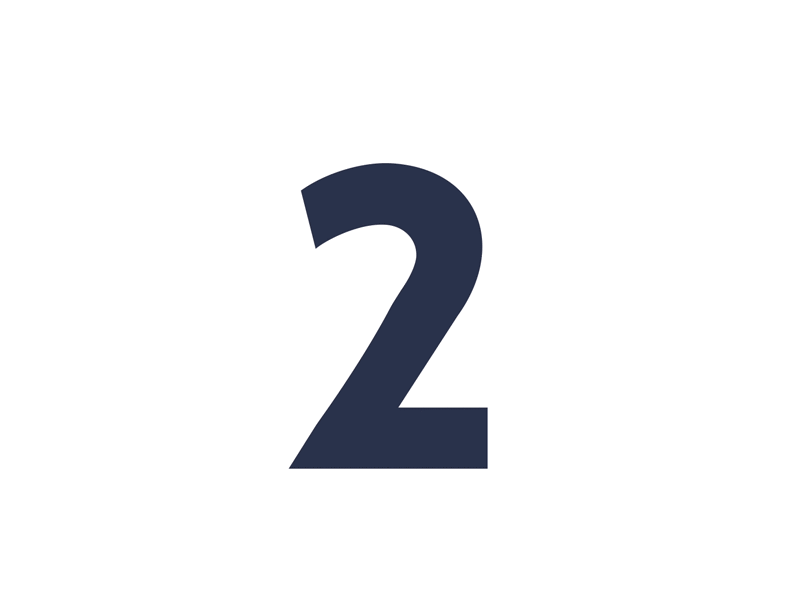 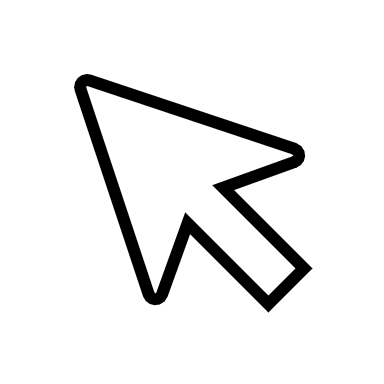 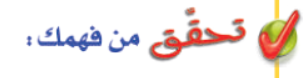 ص 14
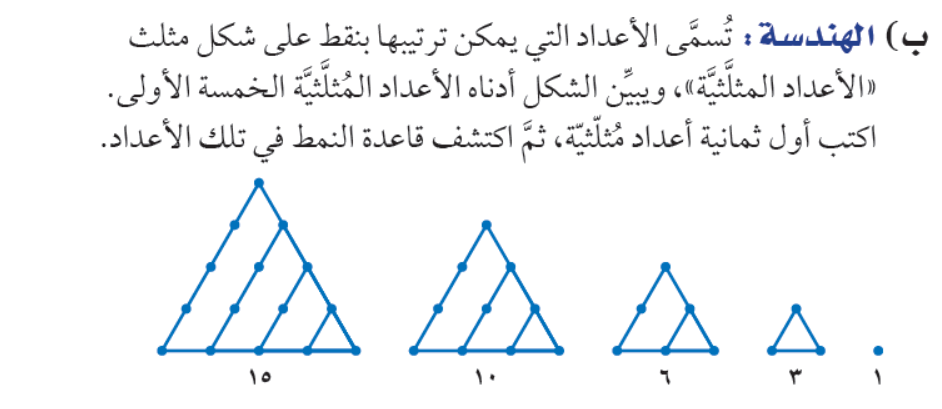 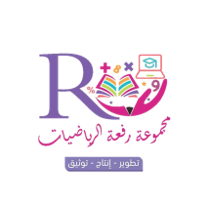 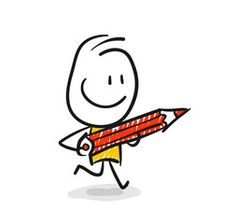 @mimaalth
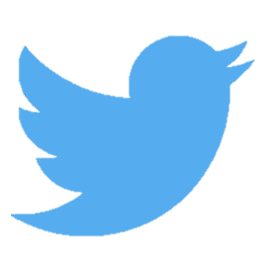 [Speaker Notes: تم تنزيل هذا القالب من موقع ingez-ppt.com]
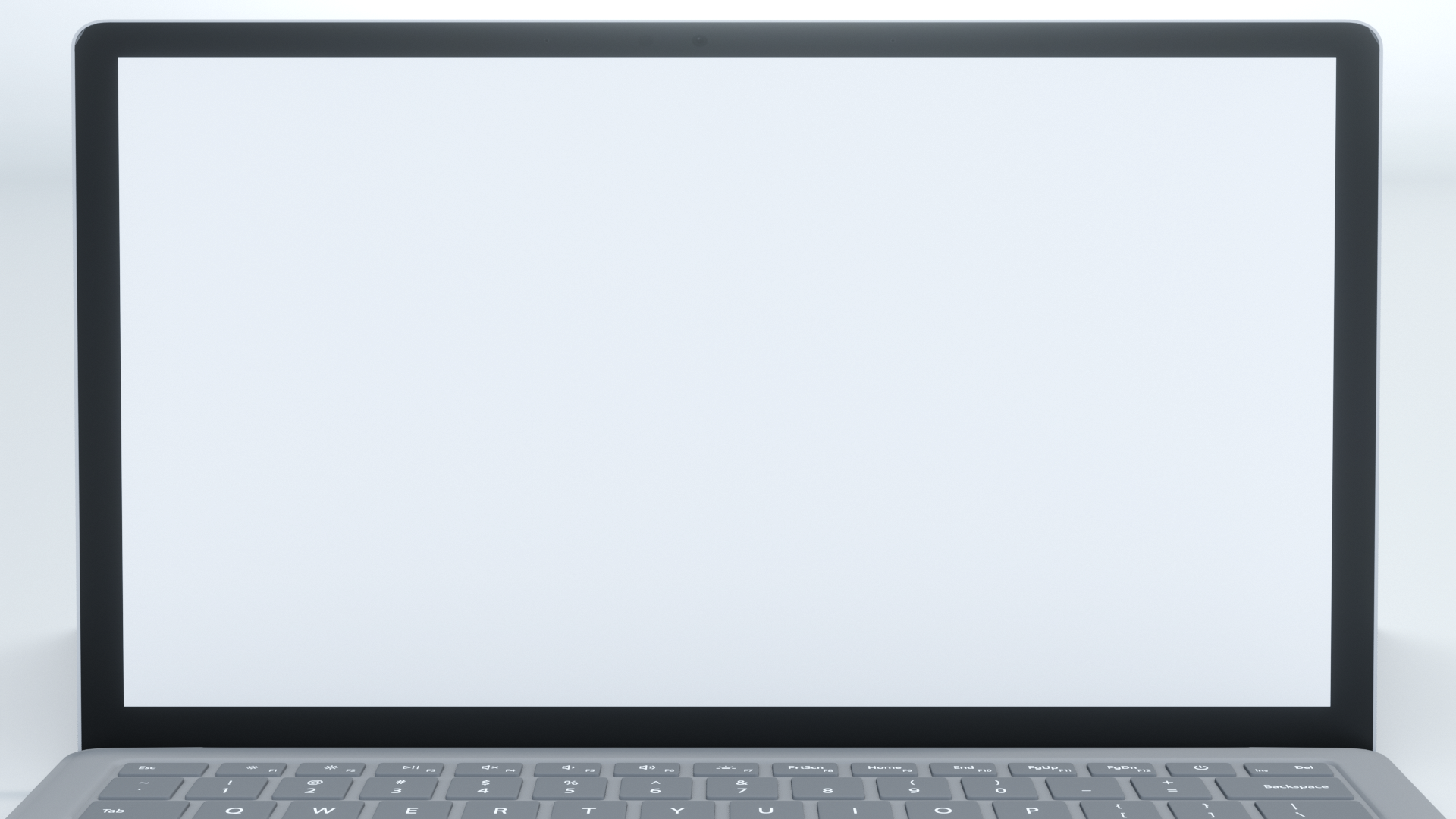 عنوان الدرس :
التاريخ :   /    / 1443هـ
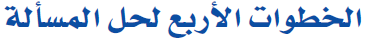 الحصة  :     الفصل : 1 /
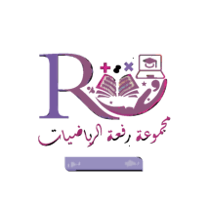 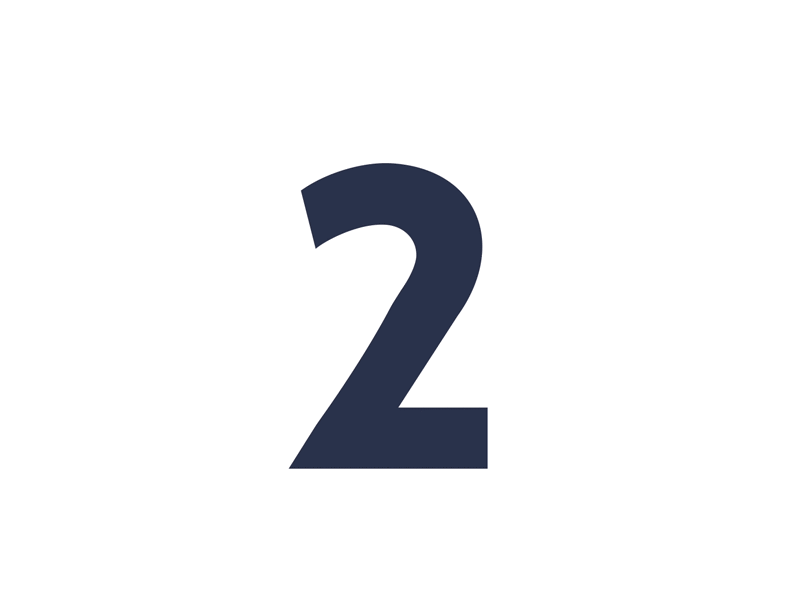 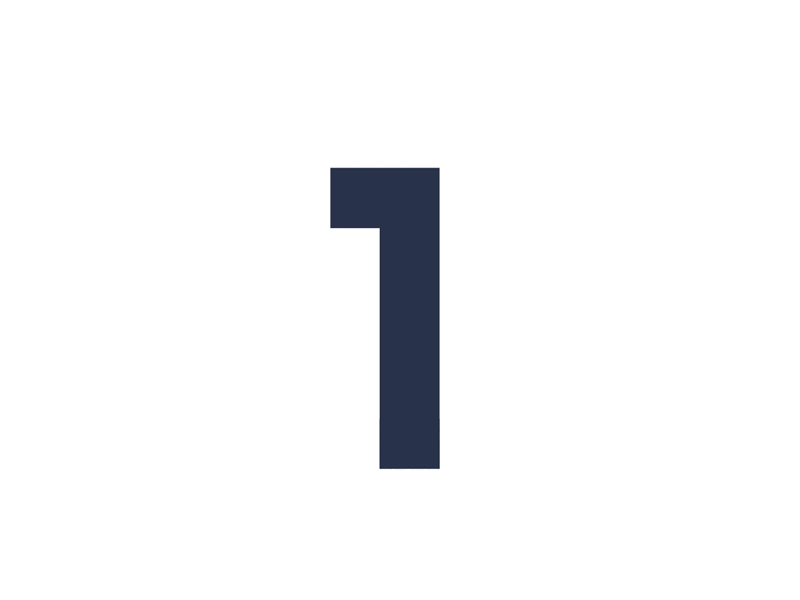 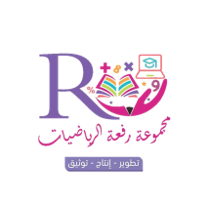 التدريس
التركيز
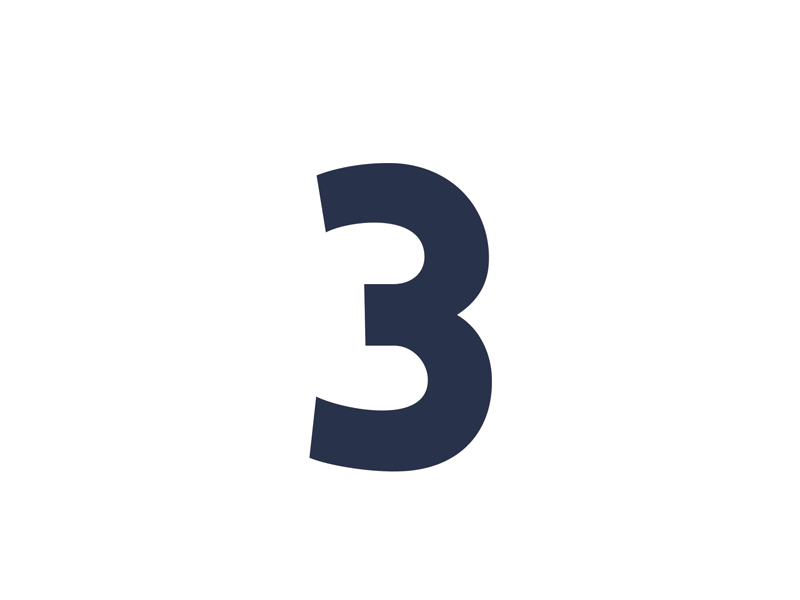 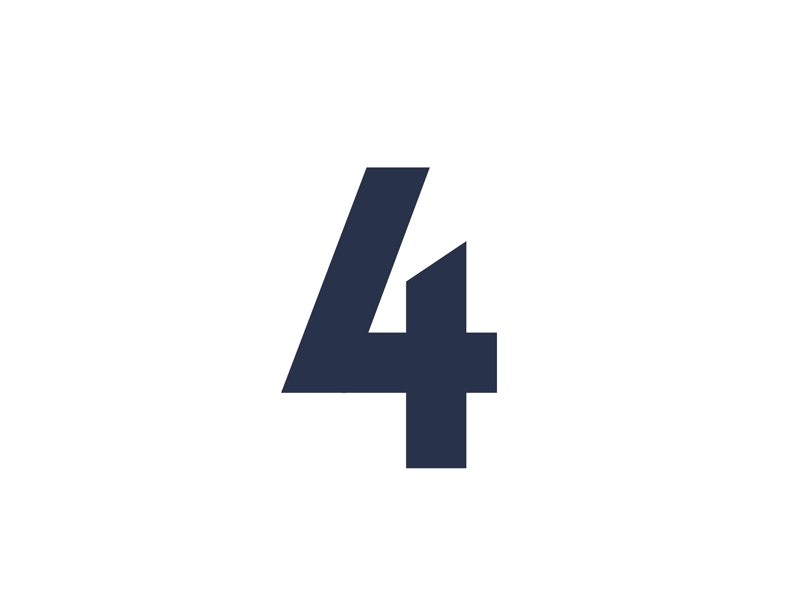 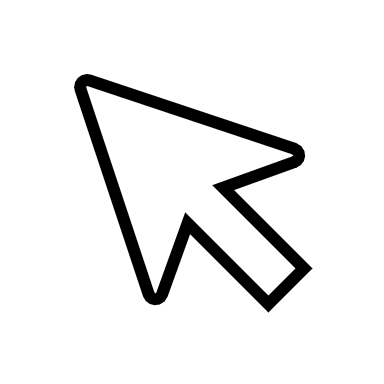 التدريب
التقويم
@mimaalth
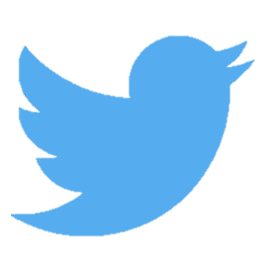 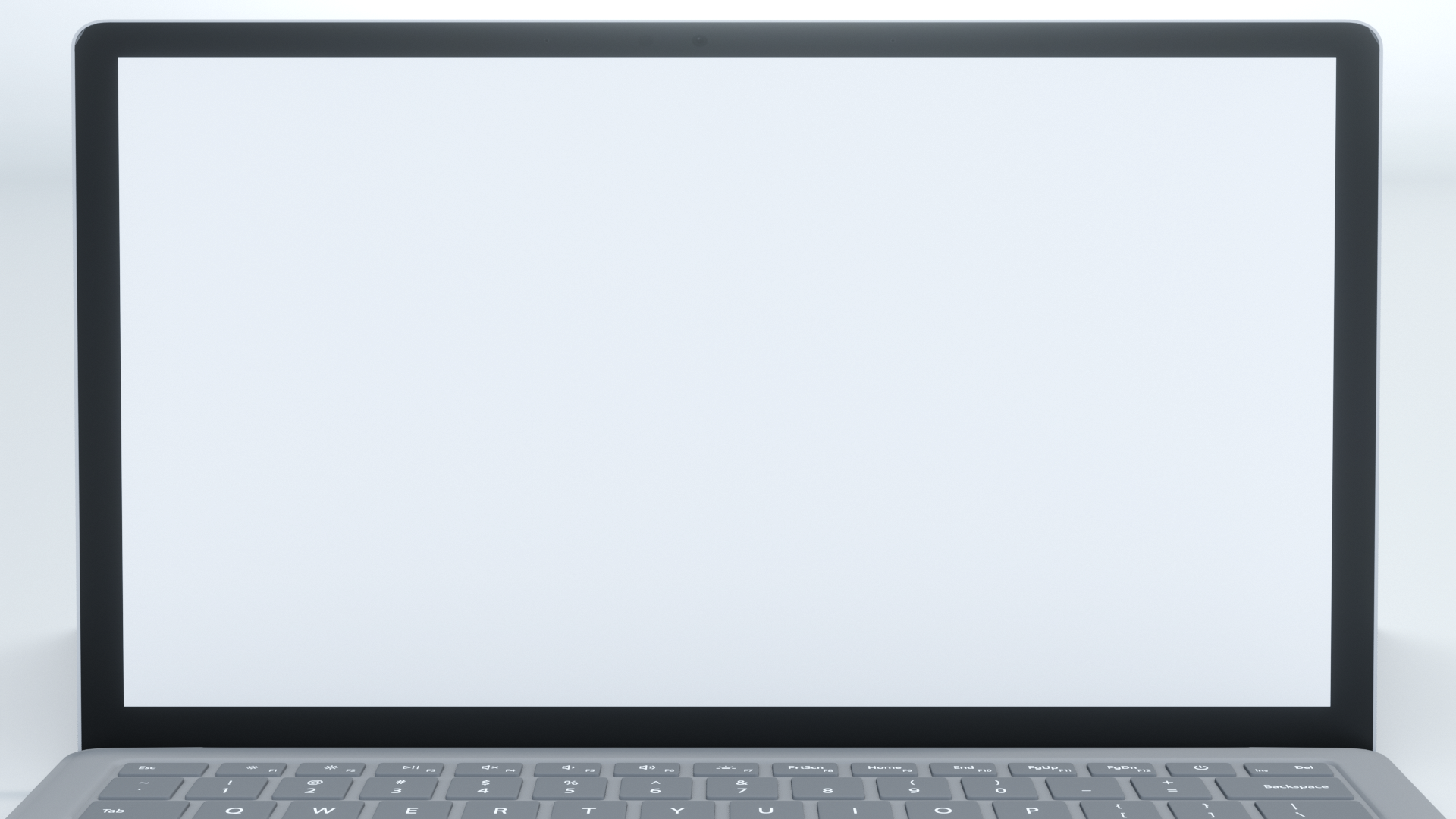 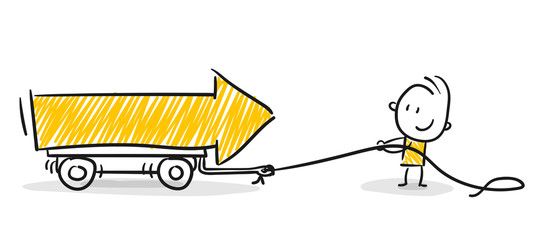 التاريخ :   /    / 1443هـ
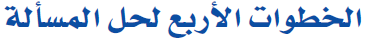 عنوان الدرس :
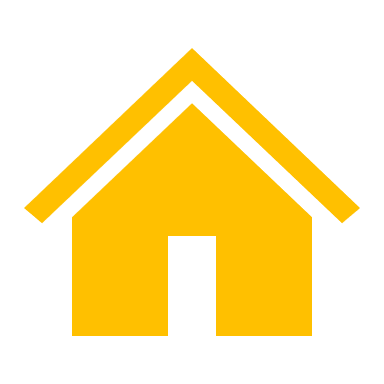 الحصة  :     الفصل : 1 /
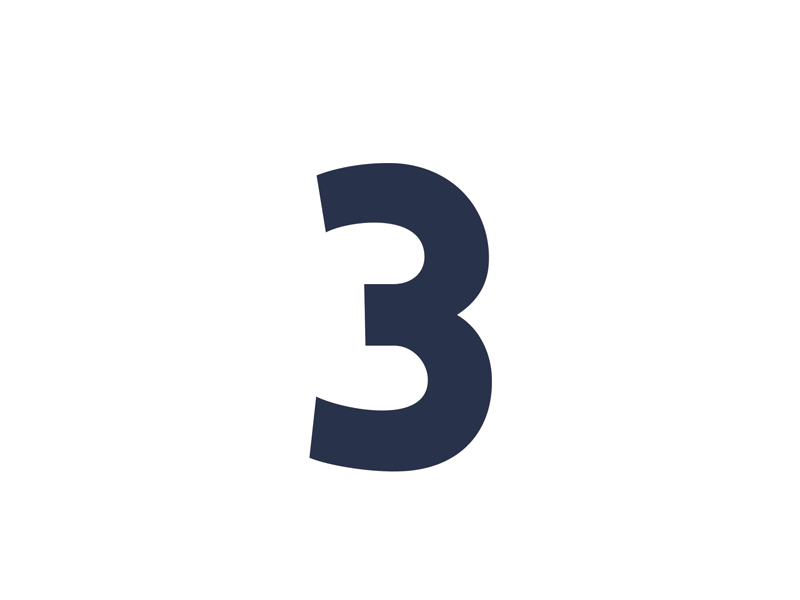 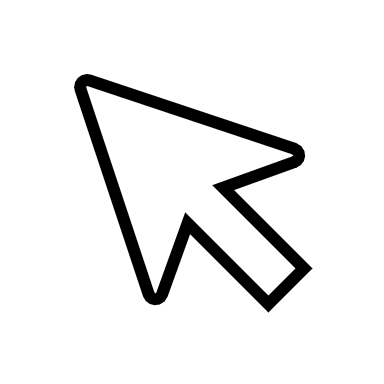 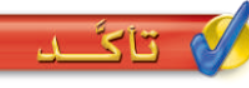 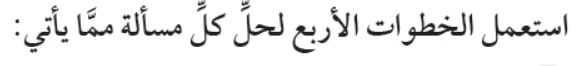 ص 14
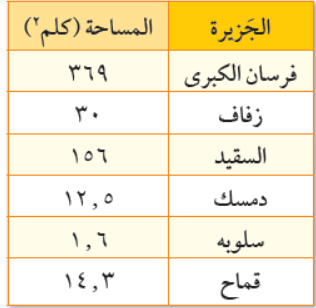 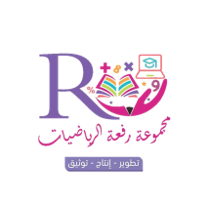 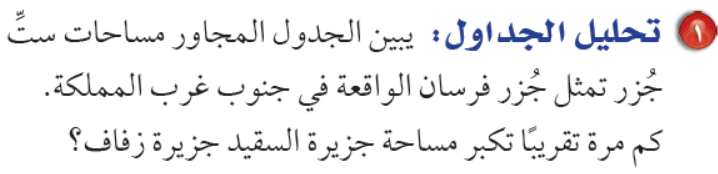 @mimaalth
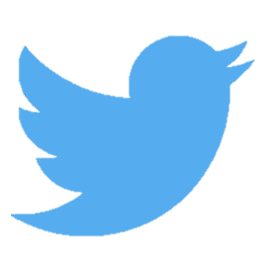 [Speaker Notes: تم تنزيل هذا القالب من موقع ingez-ppt.com]
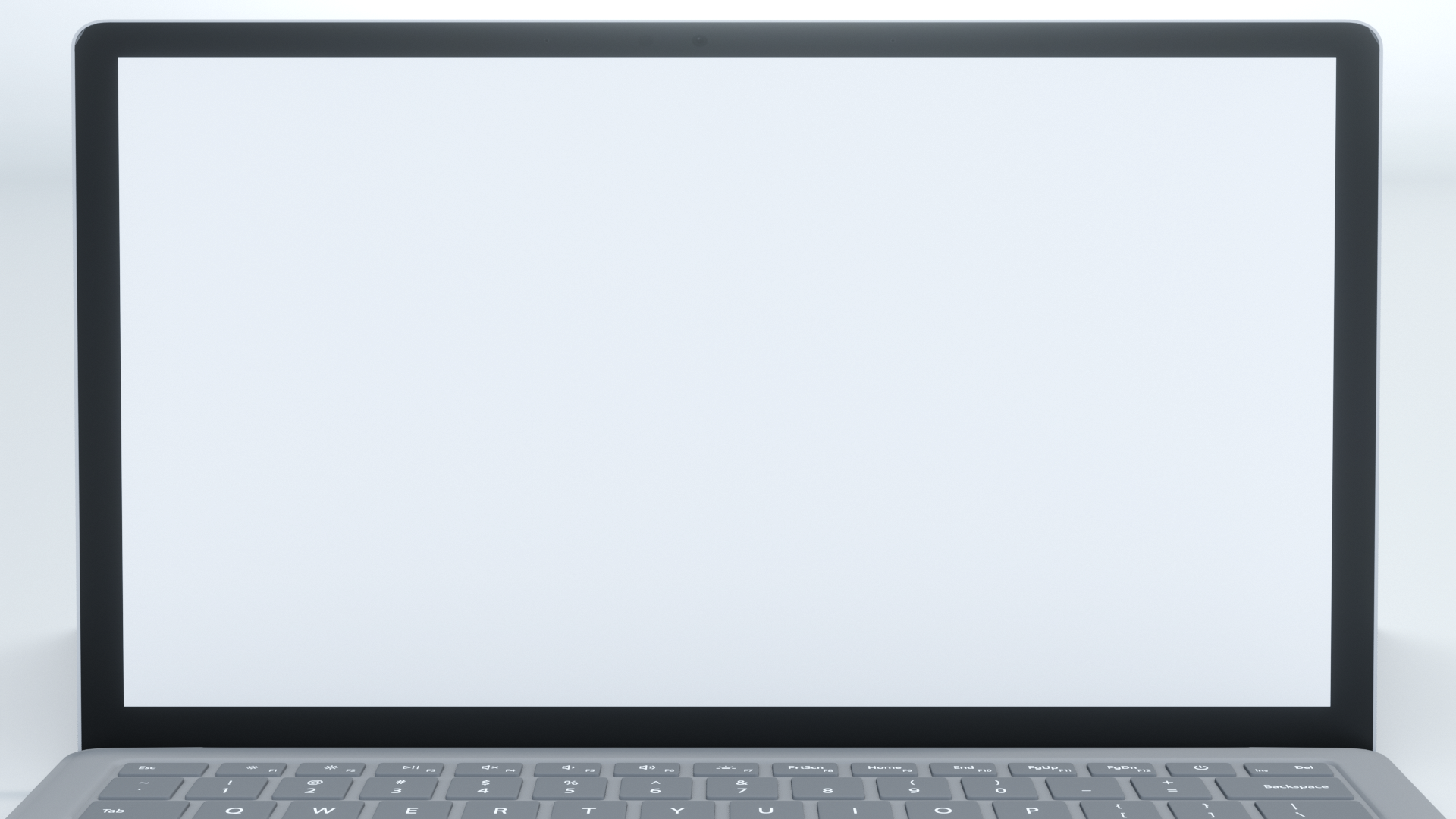 التاريخ :   /    / 1443هـ
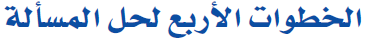 عنوان الدرس :
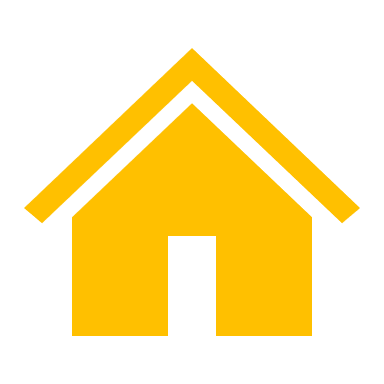 الحصة  :     الفصل : 1 /
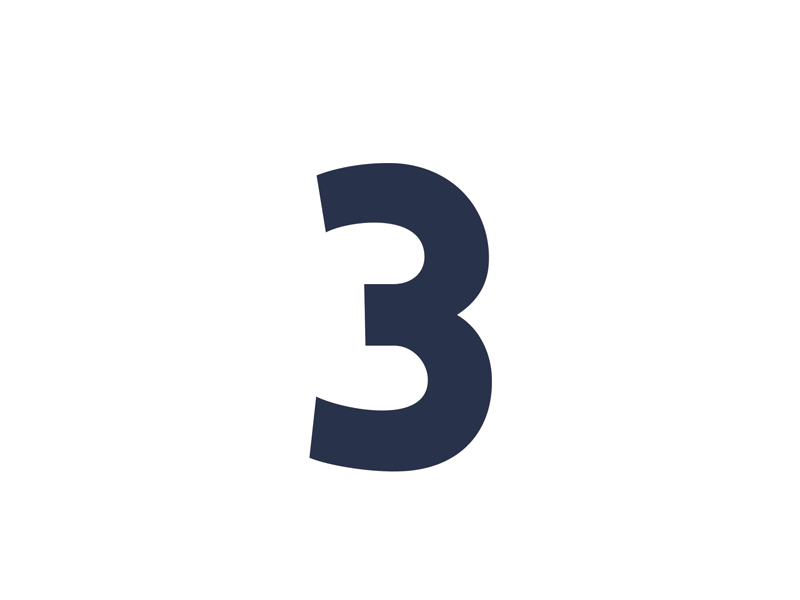 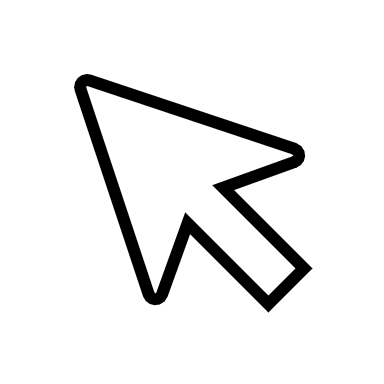 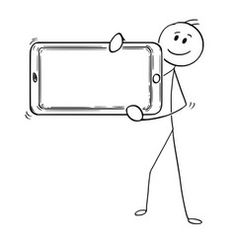 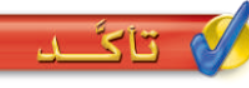 ص 14
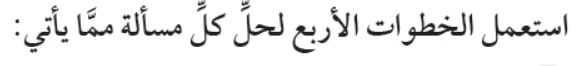 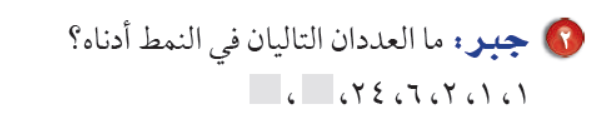 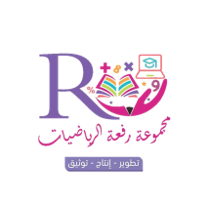 @mimaalth
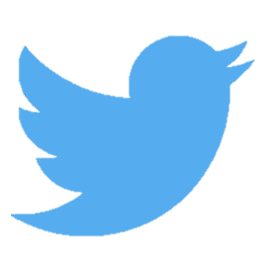 [Speaker Notes: تم تنزيل هذا القالب من موقع ingez-ppt.com]
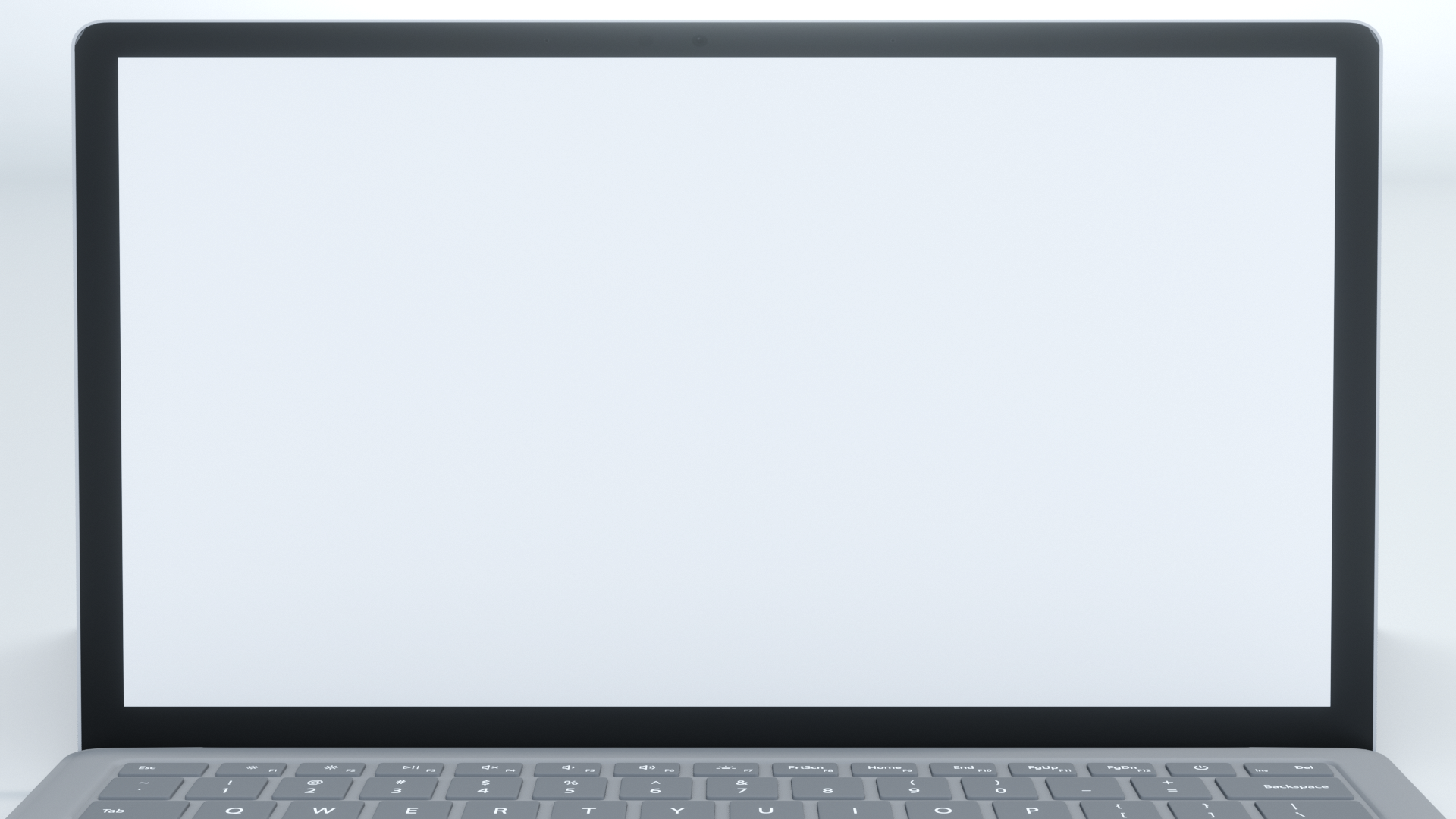 التاريخ :   /    / 1443هـ
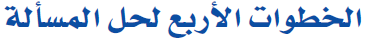 عنوان الدرس :
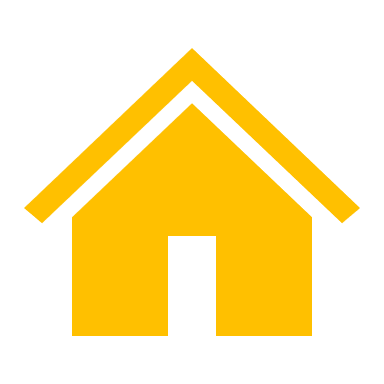 الحصة  :     الفصل : 1 /
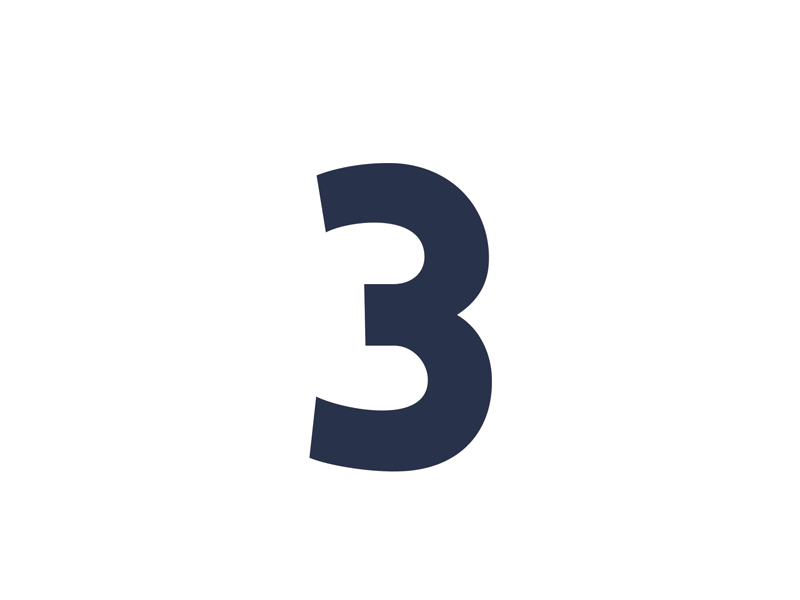 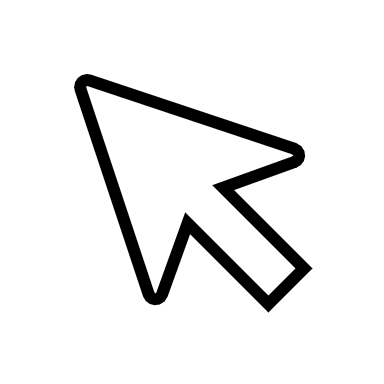 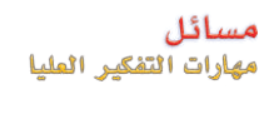 ص 16
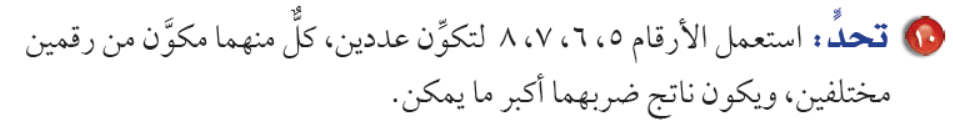 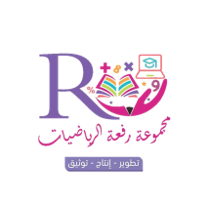 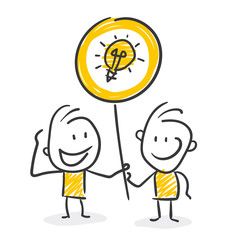 @mimaalth
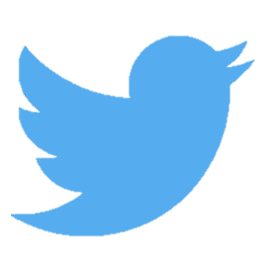 [Speaker Notes: تم تنزيل هذا القالب من موقع ingez-ppt.com]
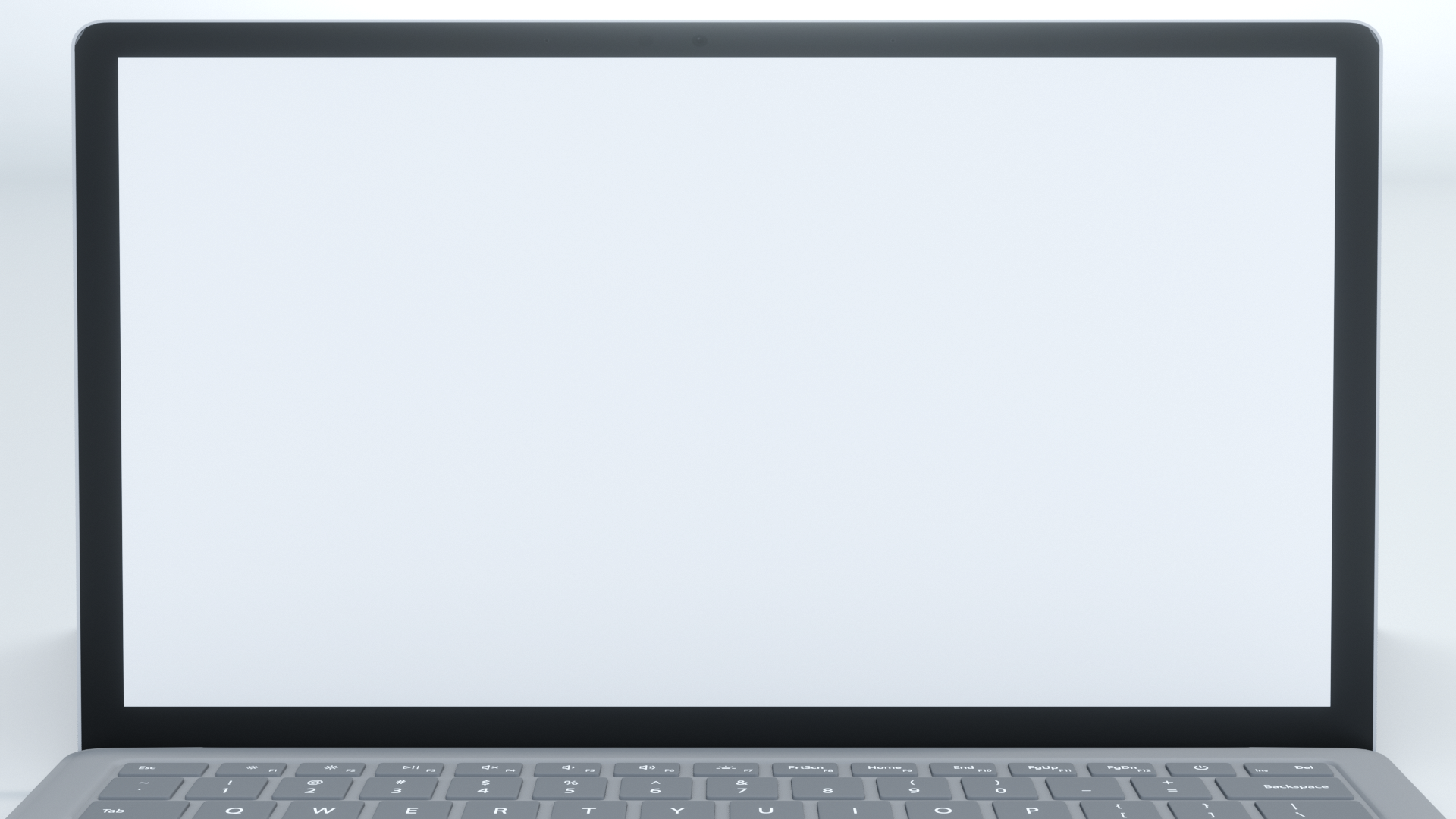 عنوان الدرس :
التاريخ :   /    / 1443هـ
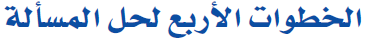 الحصة  :     الفصل : 1 /
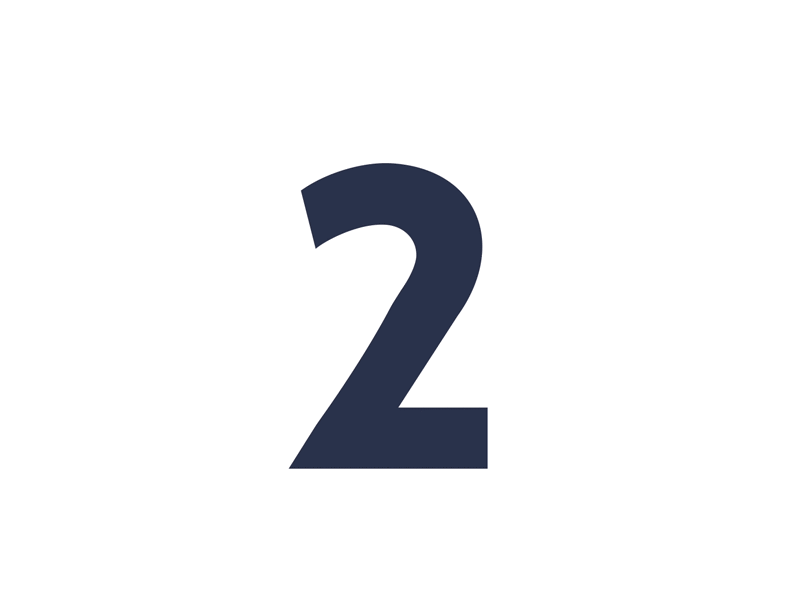 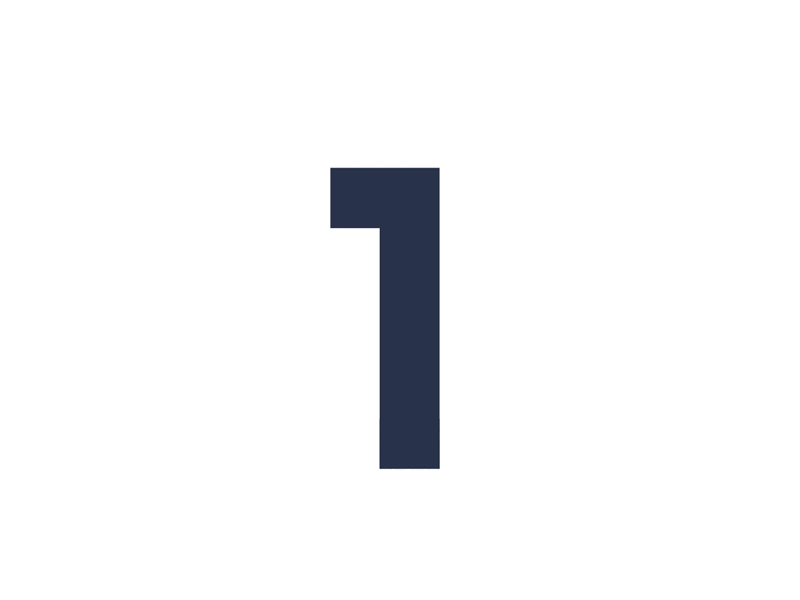 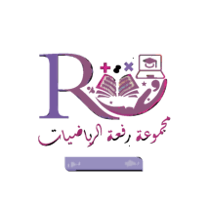 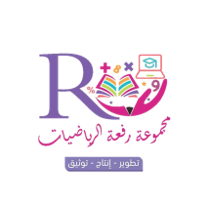 التدريس
التركيز
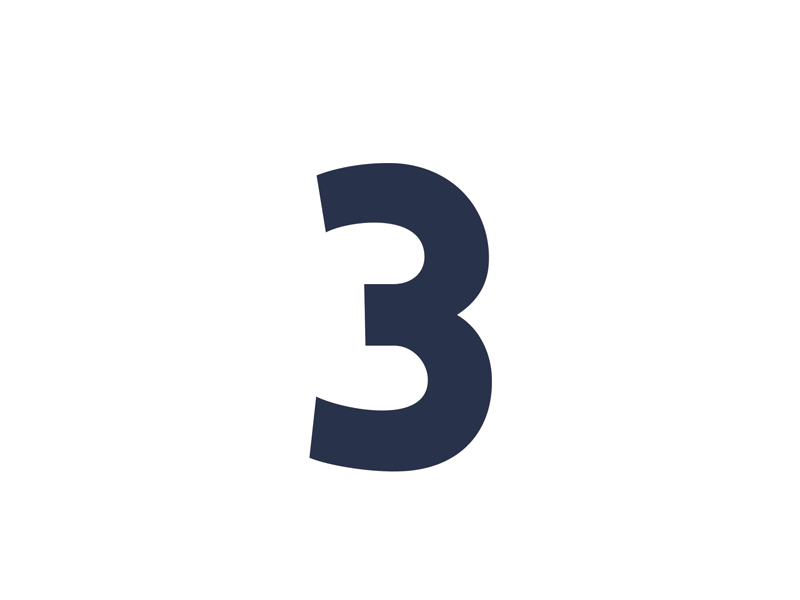 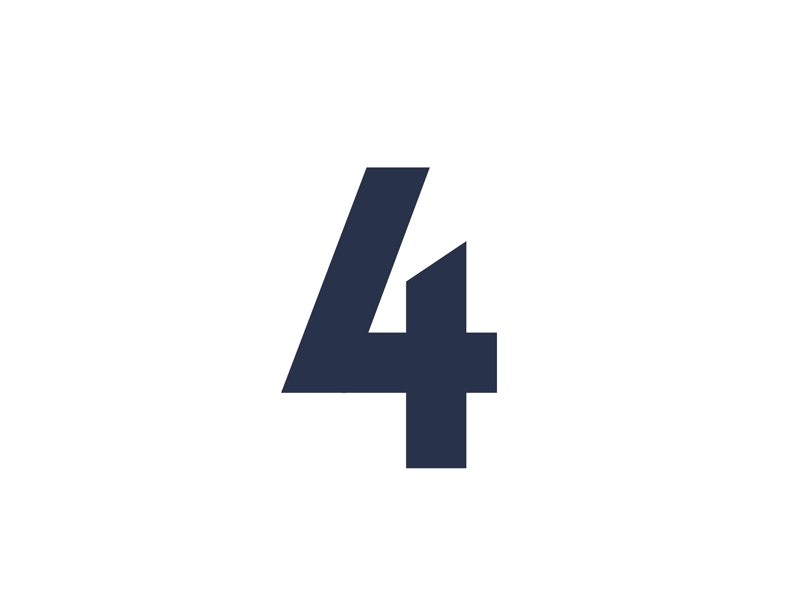 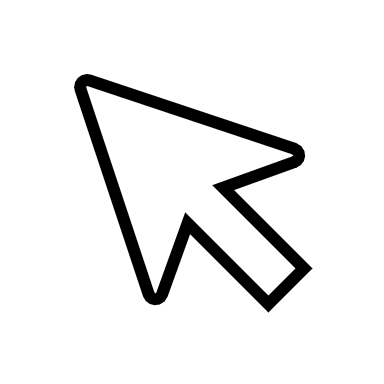 التدريب
التقويم
@mimaalth
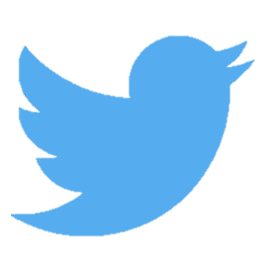 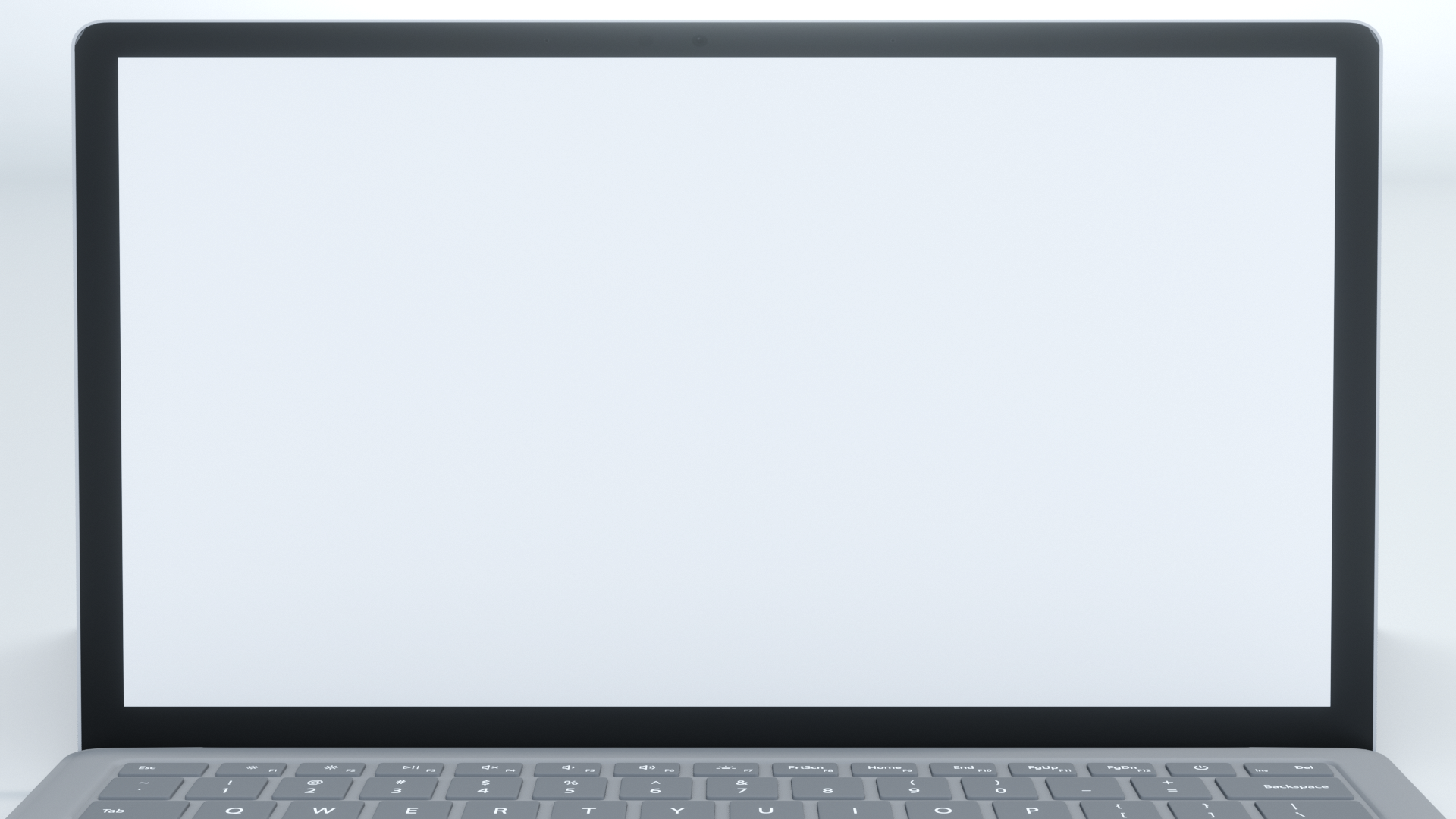 عنوان الدرس :
التاريخ :   /    / 1443هـ
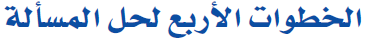 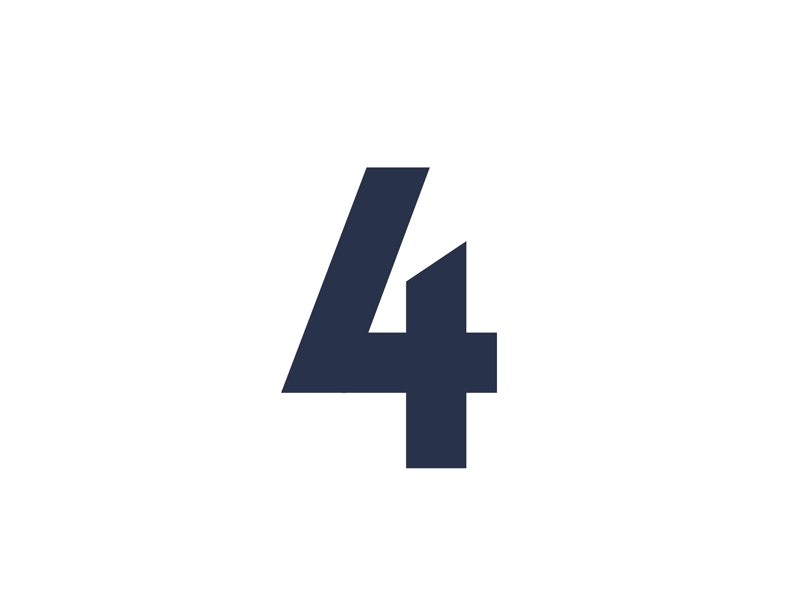 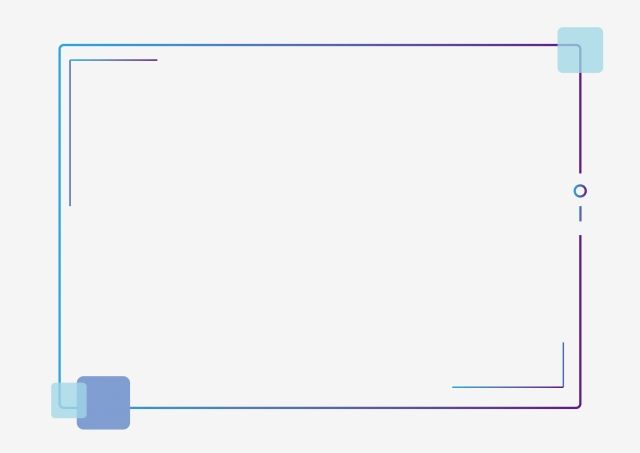 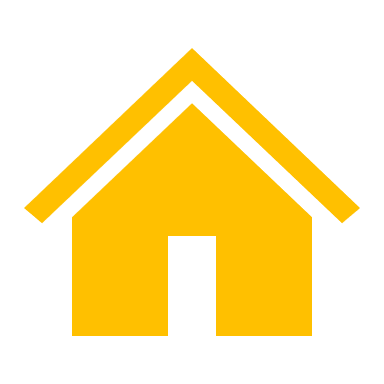 الحصة  :     الفصل : 1 /
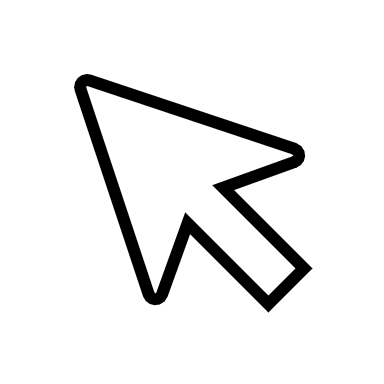 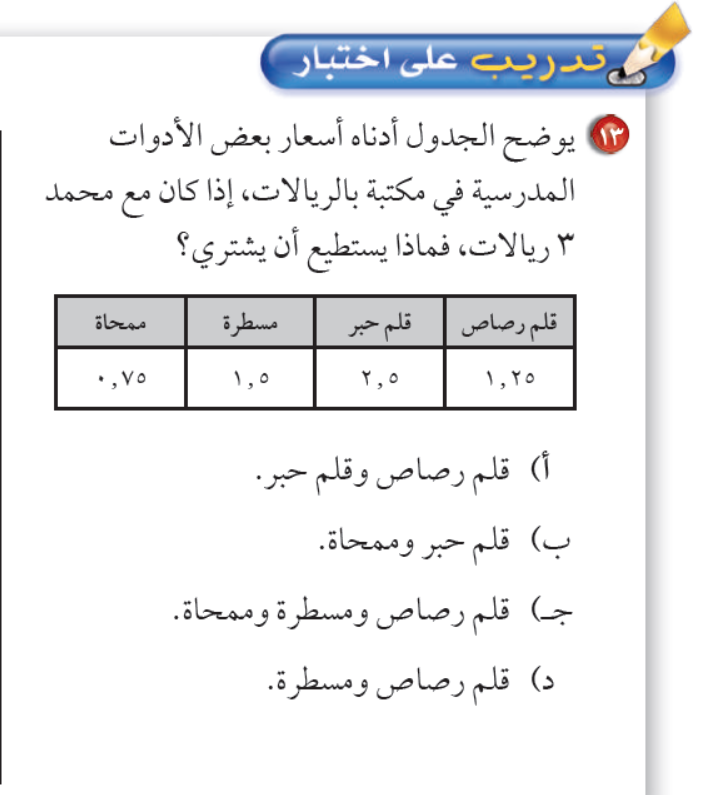 صـــ 16
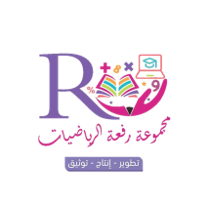 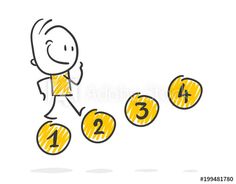 @mimaalth
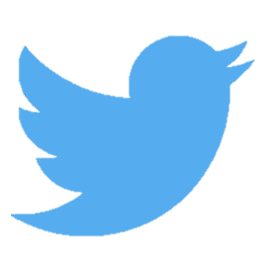 [Speaker Notes: تم تنزيل هذا القالب من موقع ingez-ppt.com]
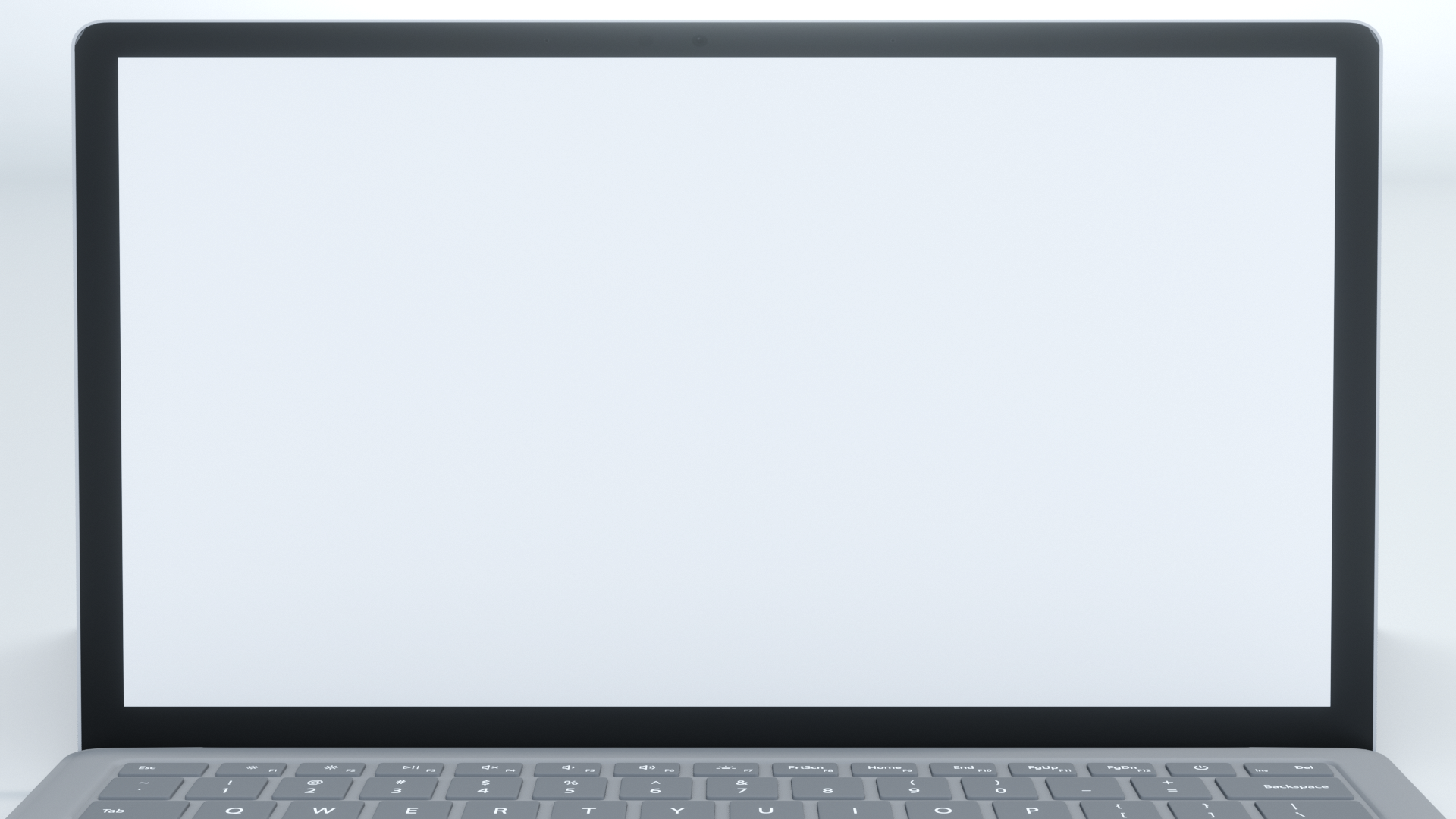 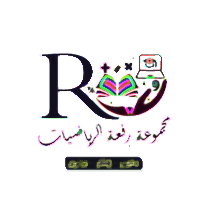 التاريخ :   /    / 1443هـ
عنوان الدرس :
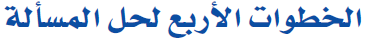 الحصة  :     الفصل : 1 /
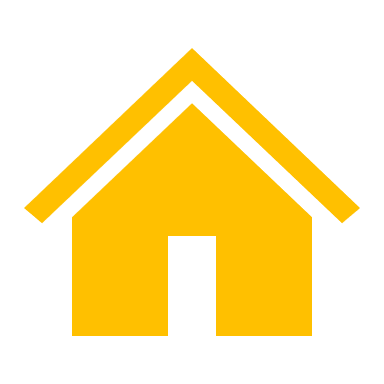 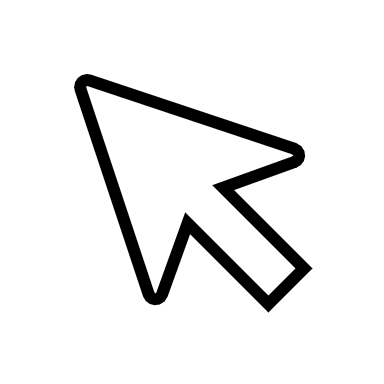 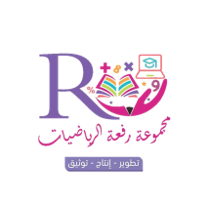 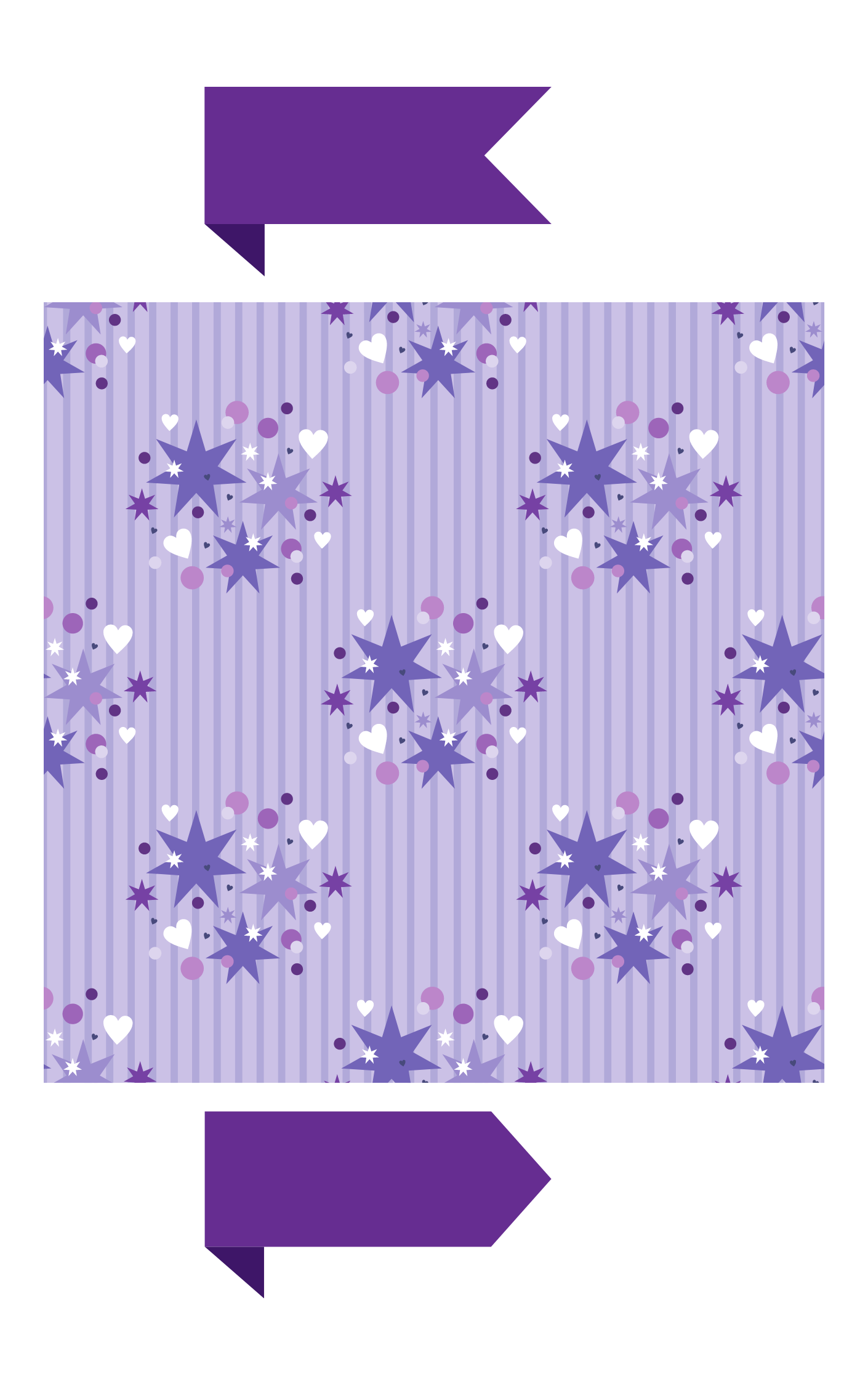 الواجب :
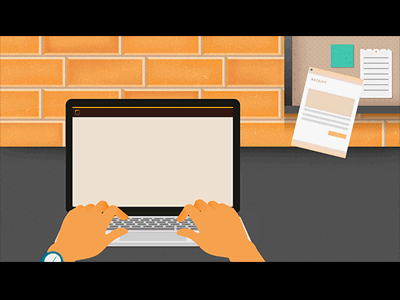 @mimaalth
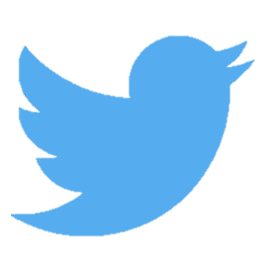 [Speaker Notes: تم تنزيل هذا القالب من موقع ingez-ppt.com]
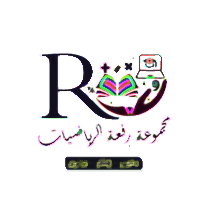 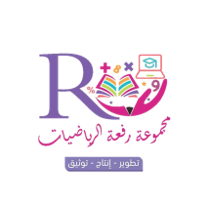 منى الثبيتي
[Speaker Notes: تم تنزيل هذا القالب من موقع ingez-ppt.com]